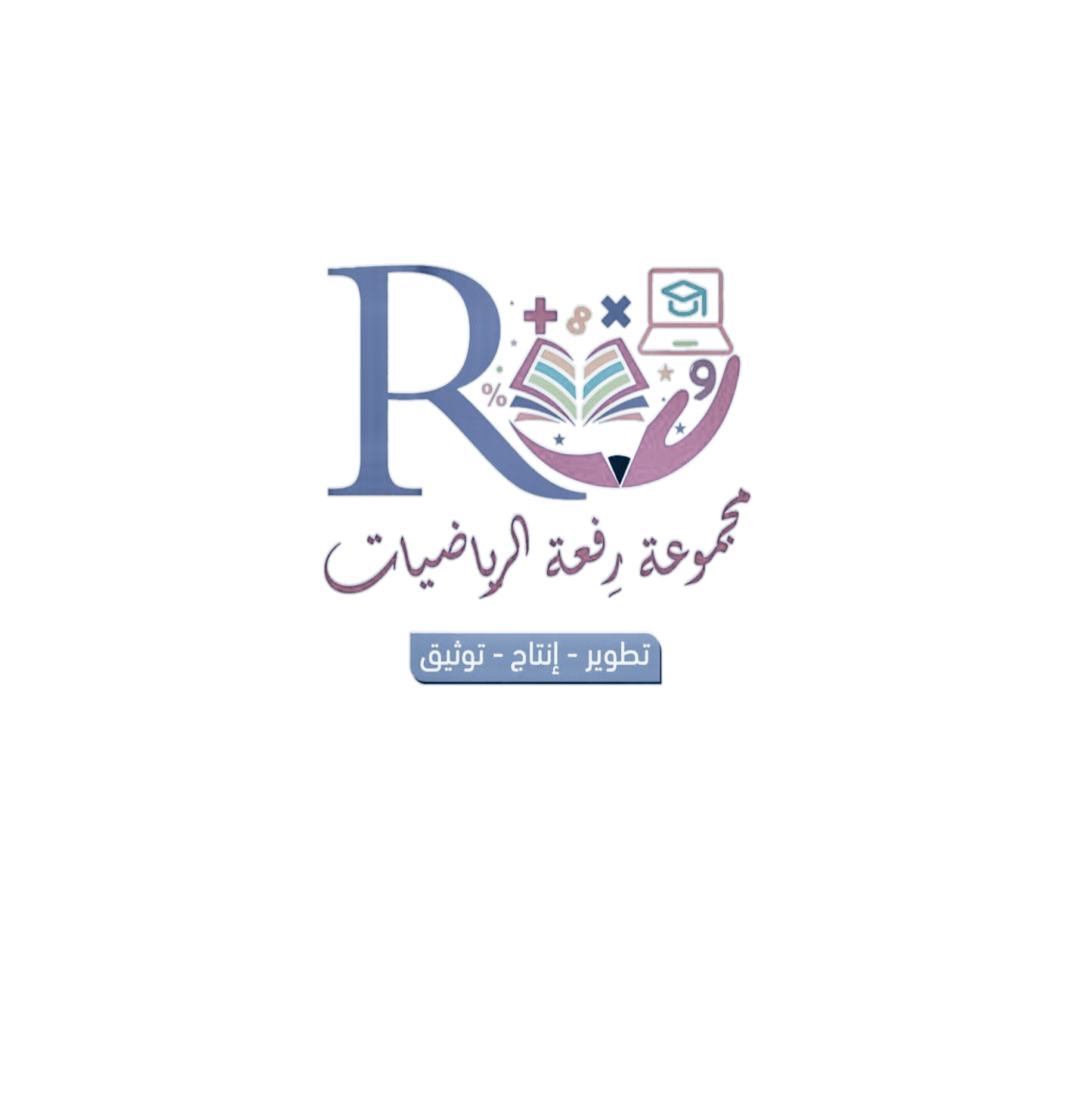 علاقات الزوايا و المستقيمات
@amal almazroai
التاريخ
عندما تختار طريقك في الحياة لا تغيره بمجرد الفشل بل حاول أن تنتصر عليها بقوة إرادتك و المواصلة في طريقك نحو النجاح 
و تذكر أن أول مفتاح للنجاح هو الفشل
اليوم
الحصه
@amal almazroai
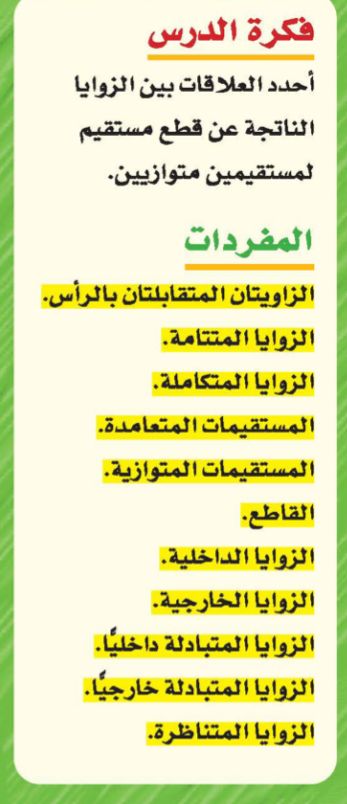 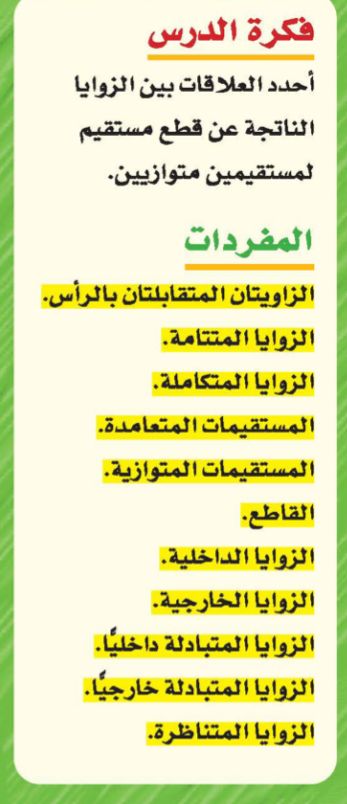 @amal almazroai
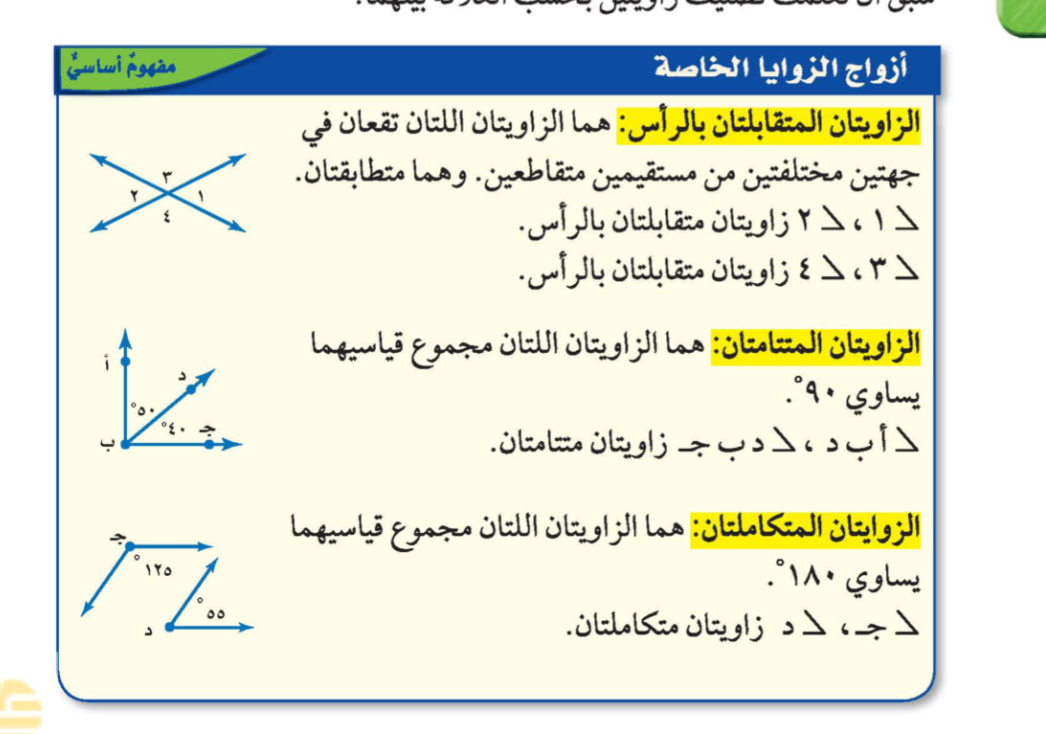 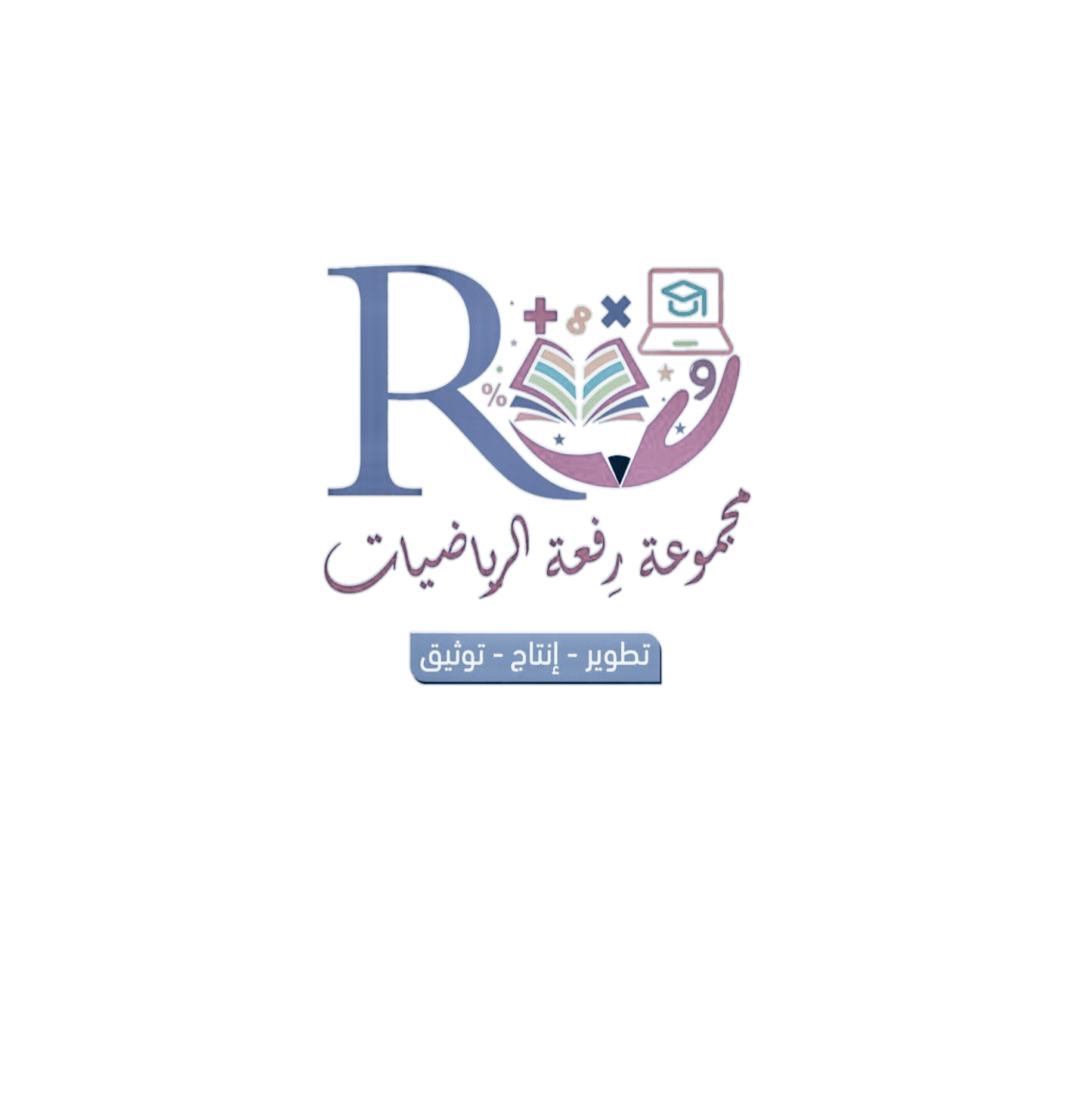 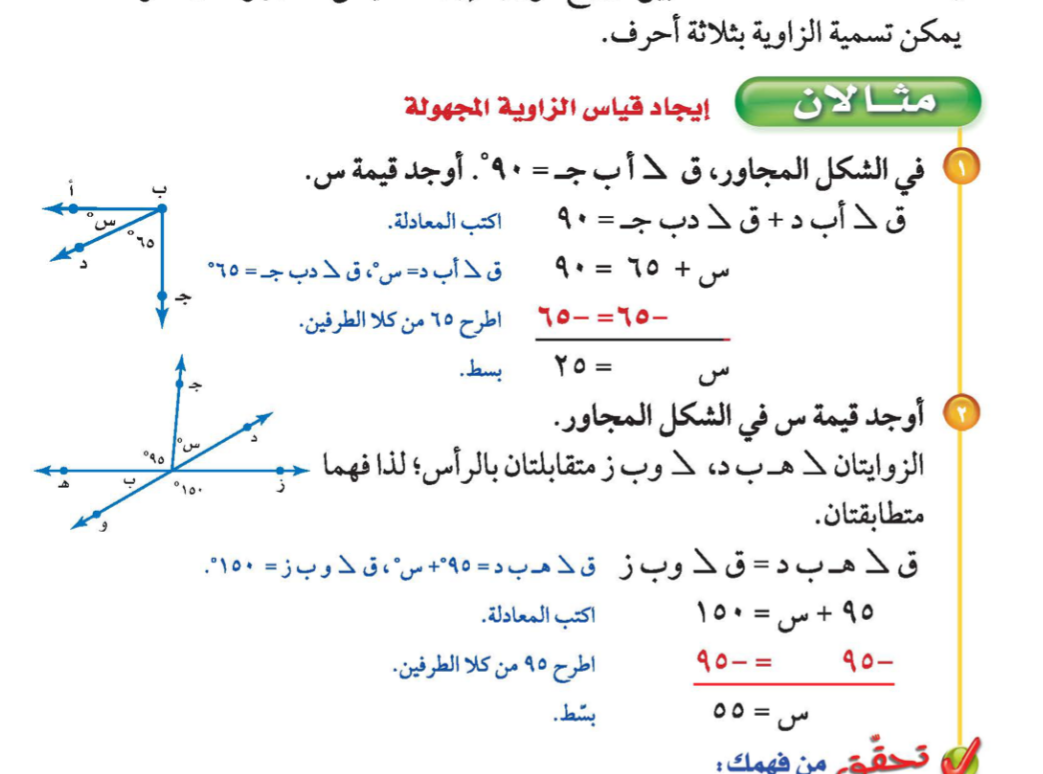 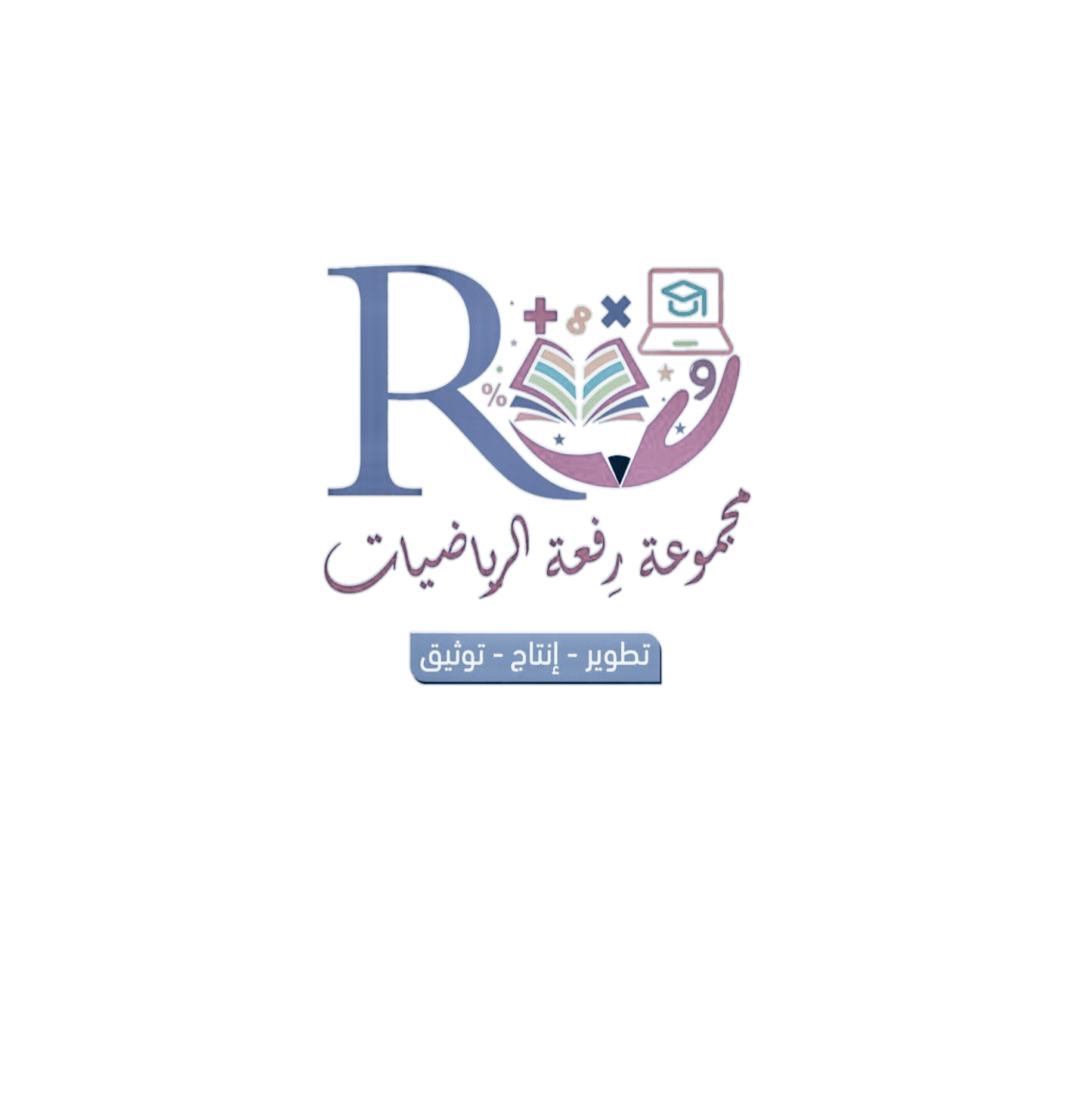 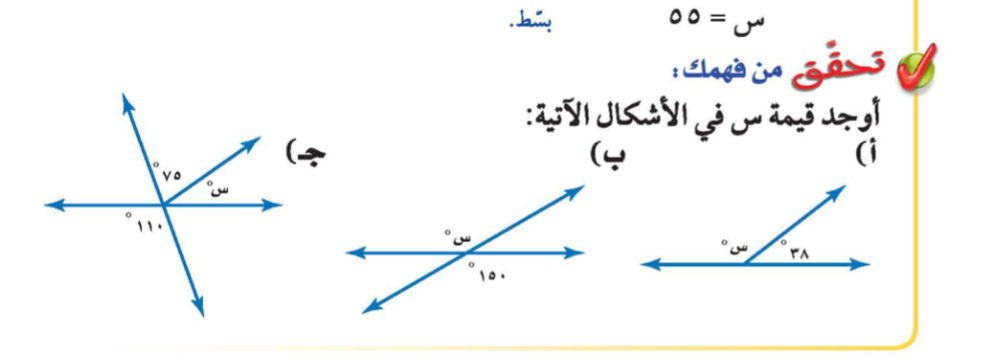 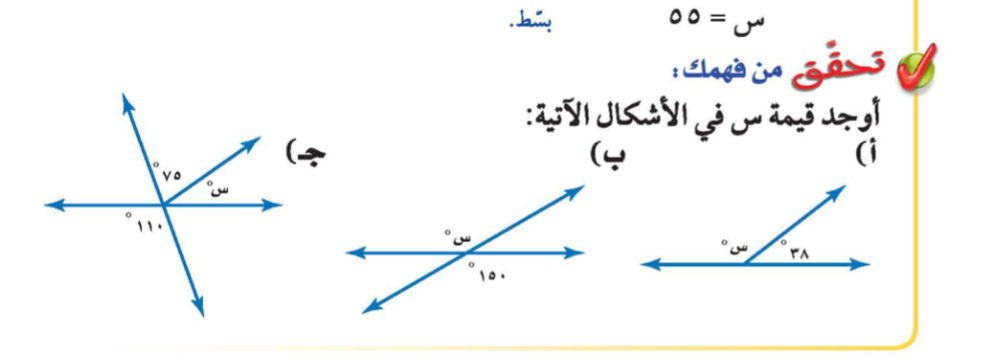 @amal almazroai
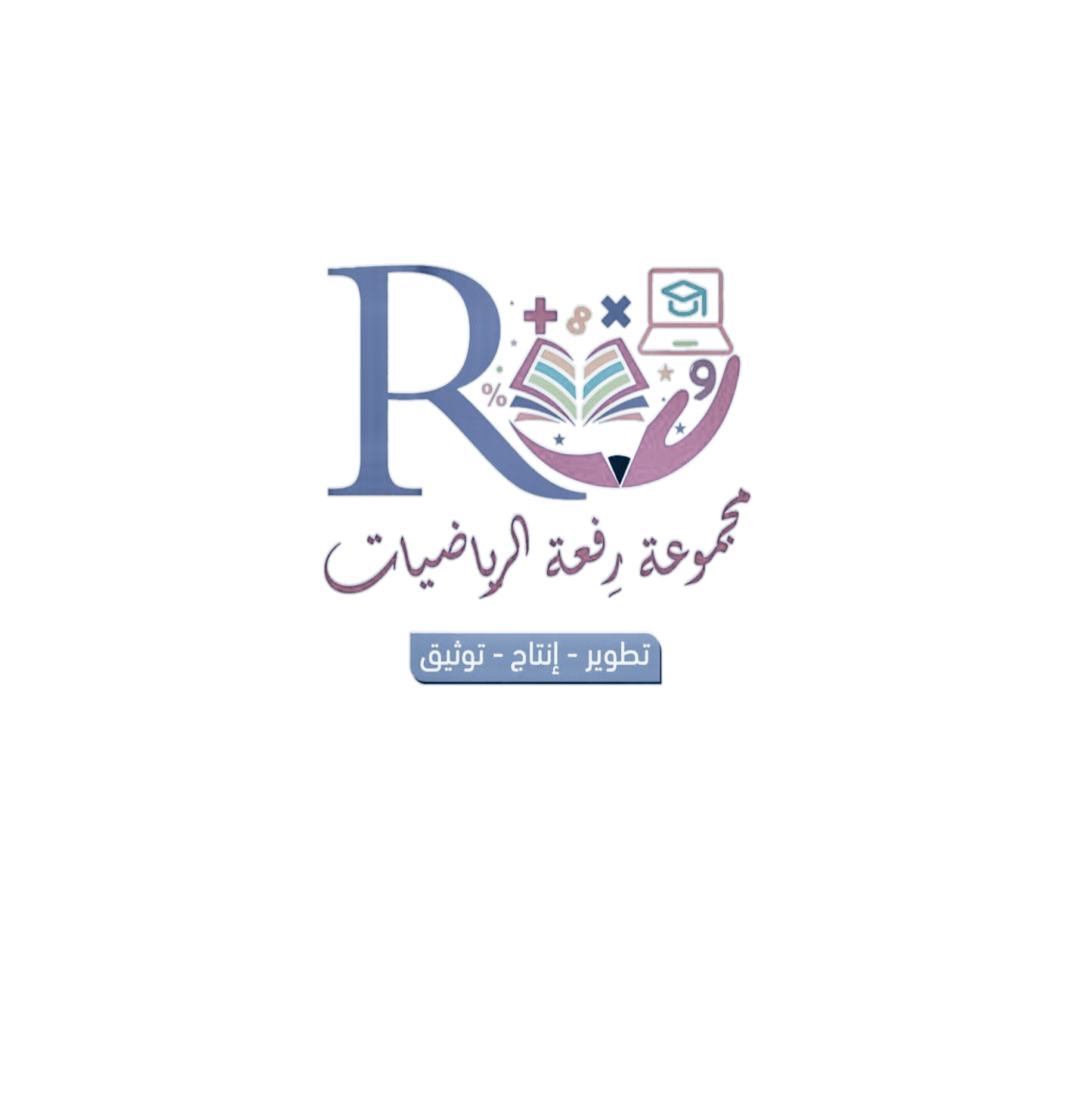 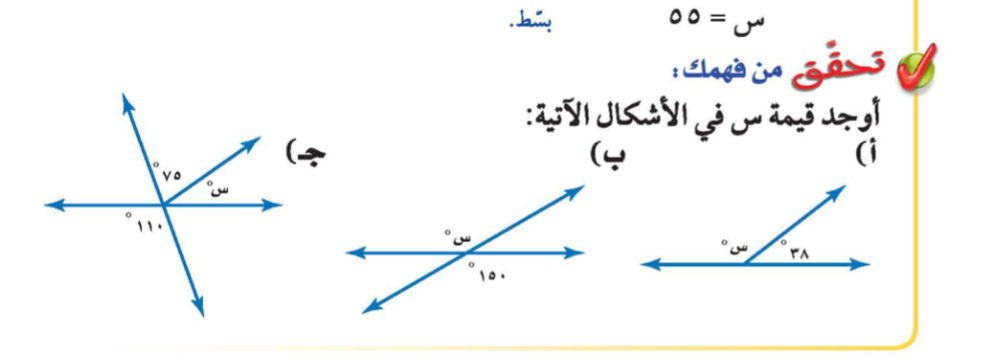 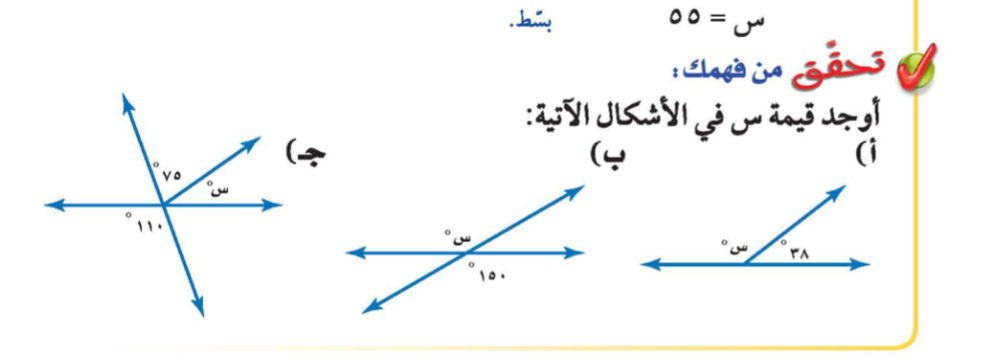 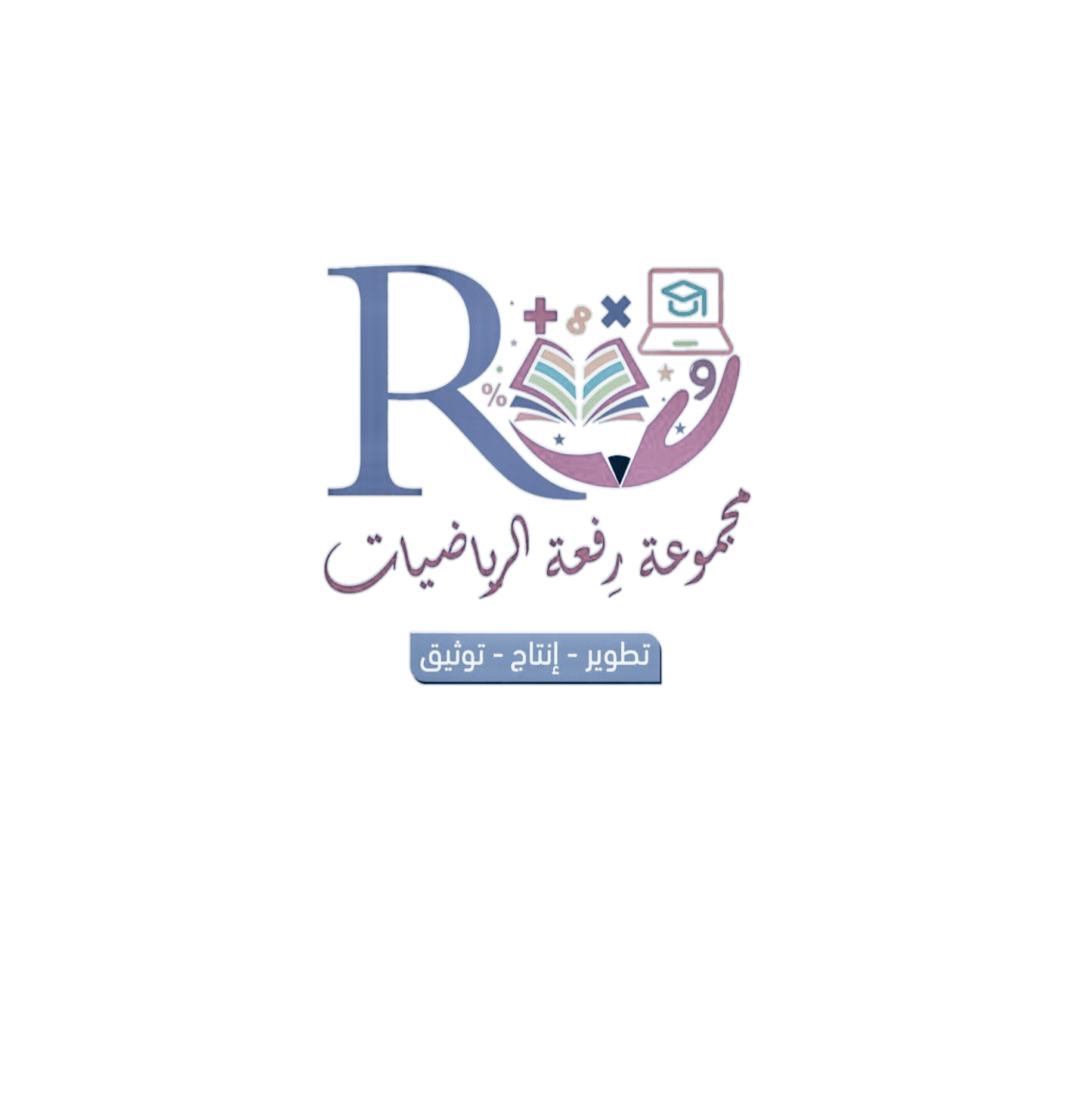 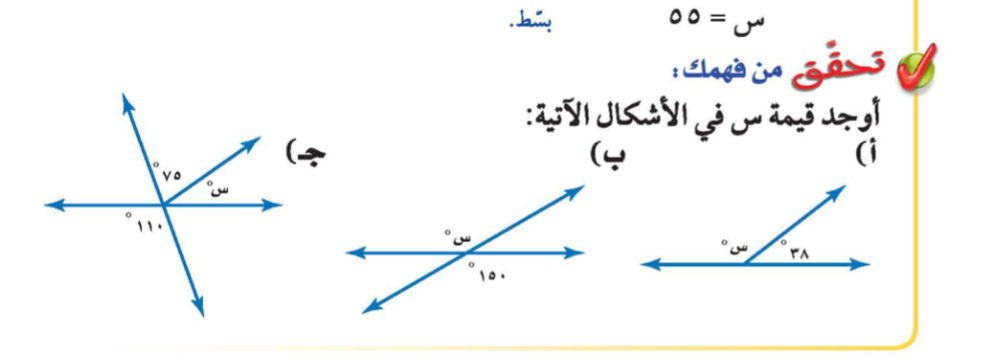 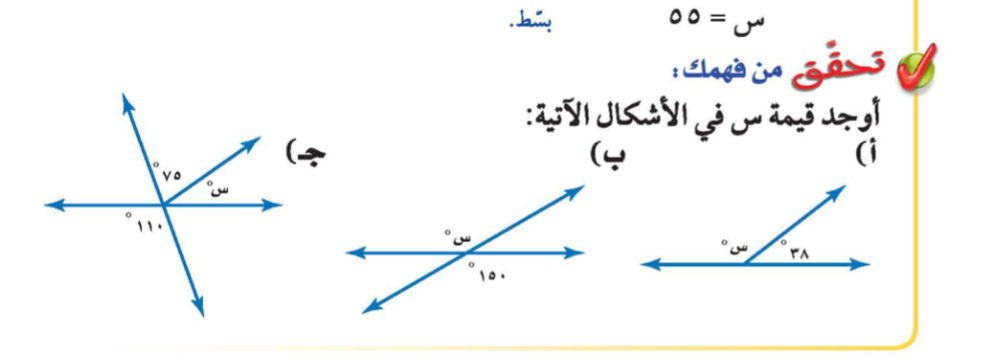 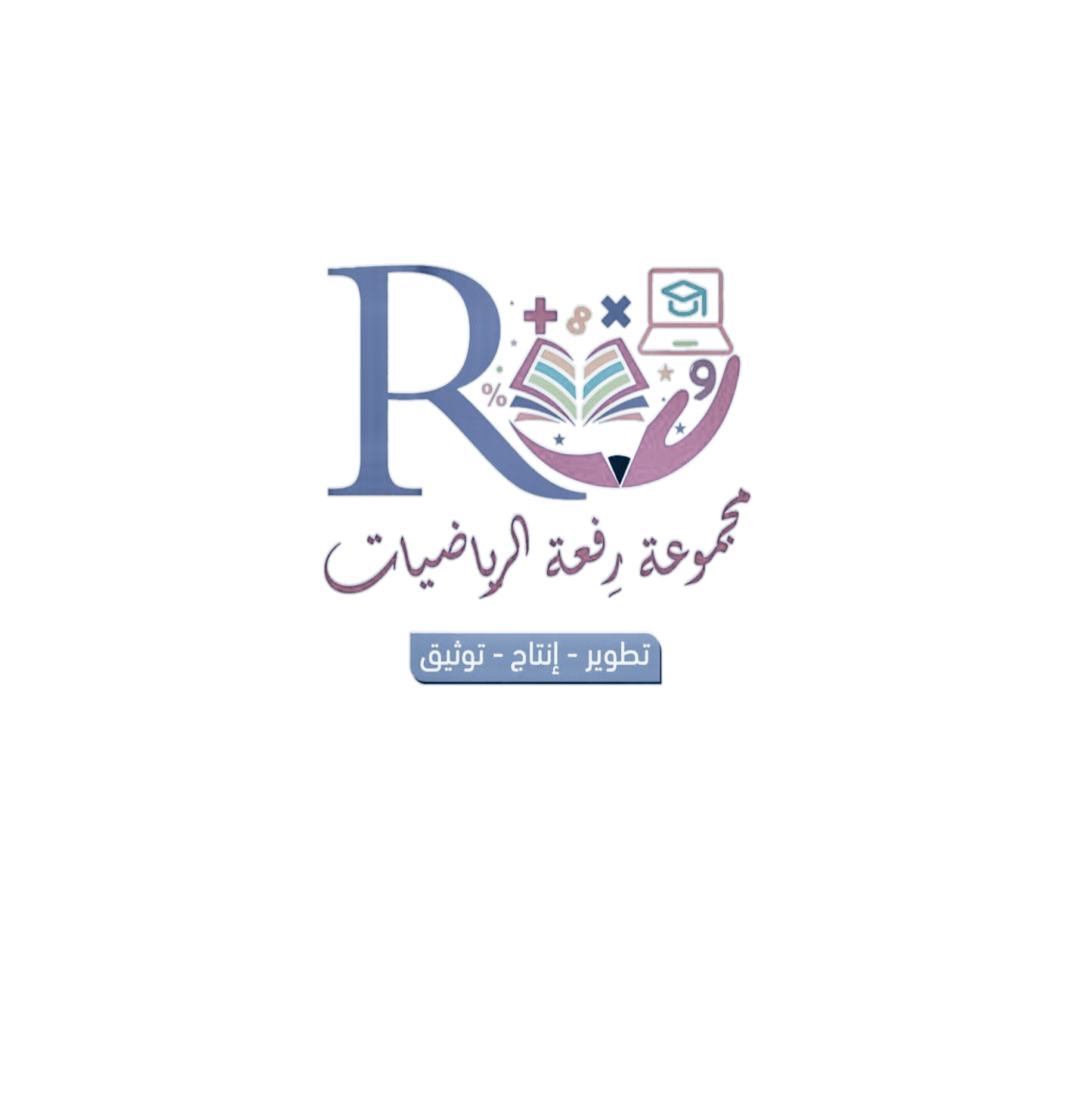 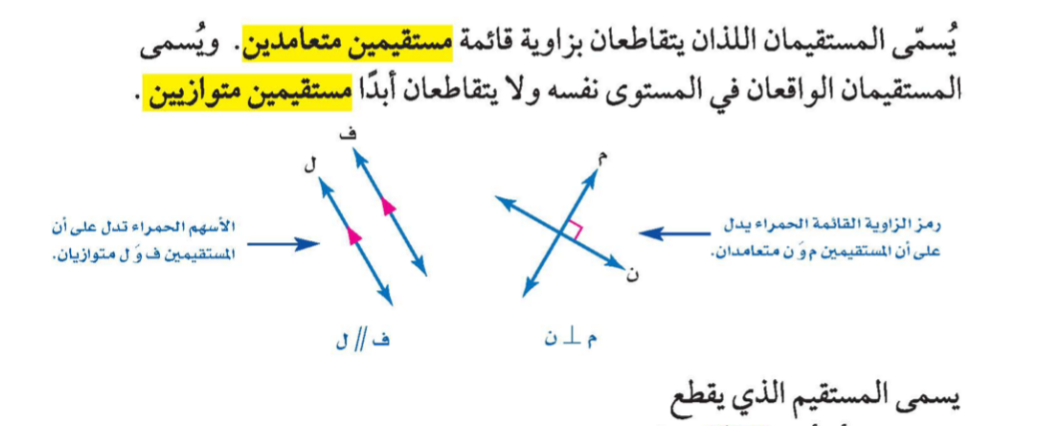 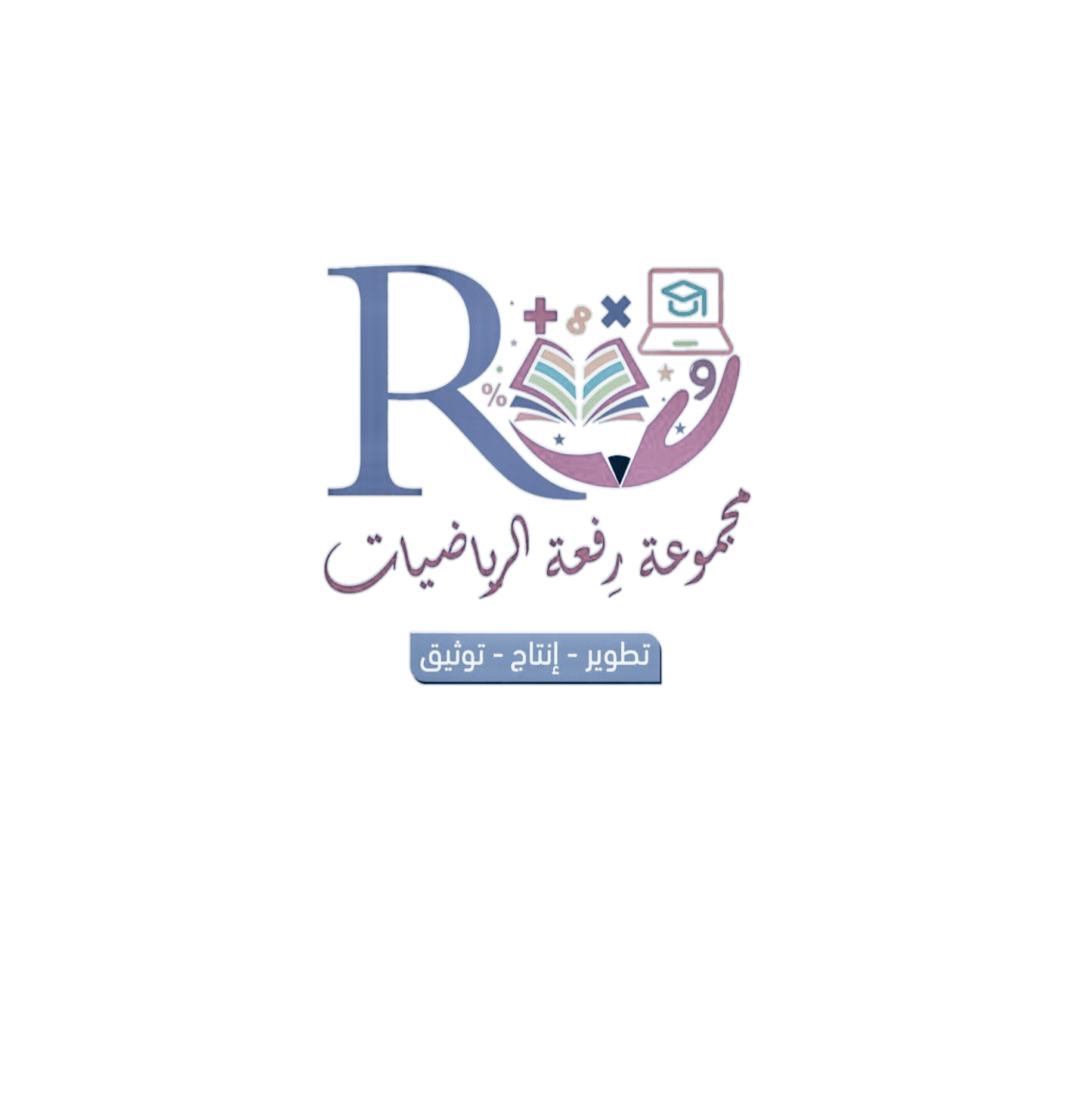 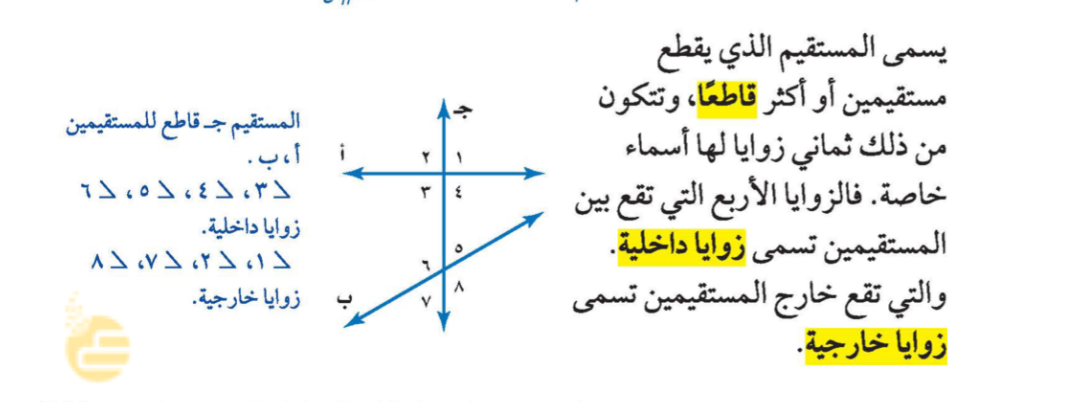 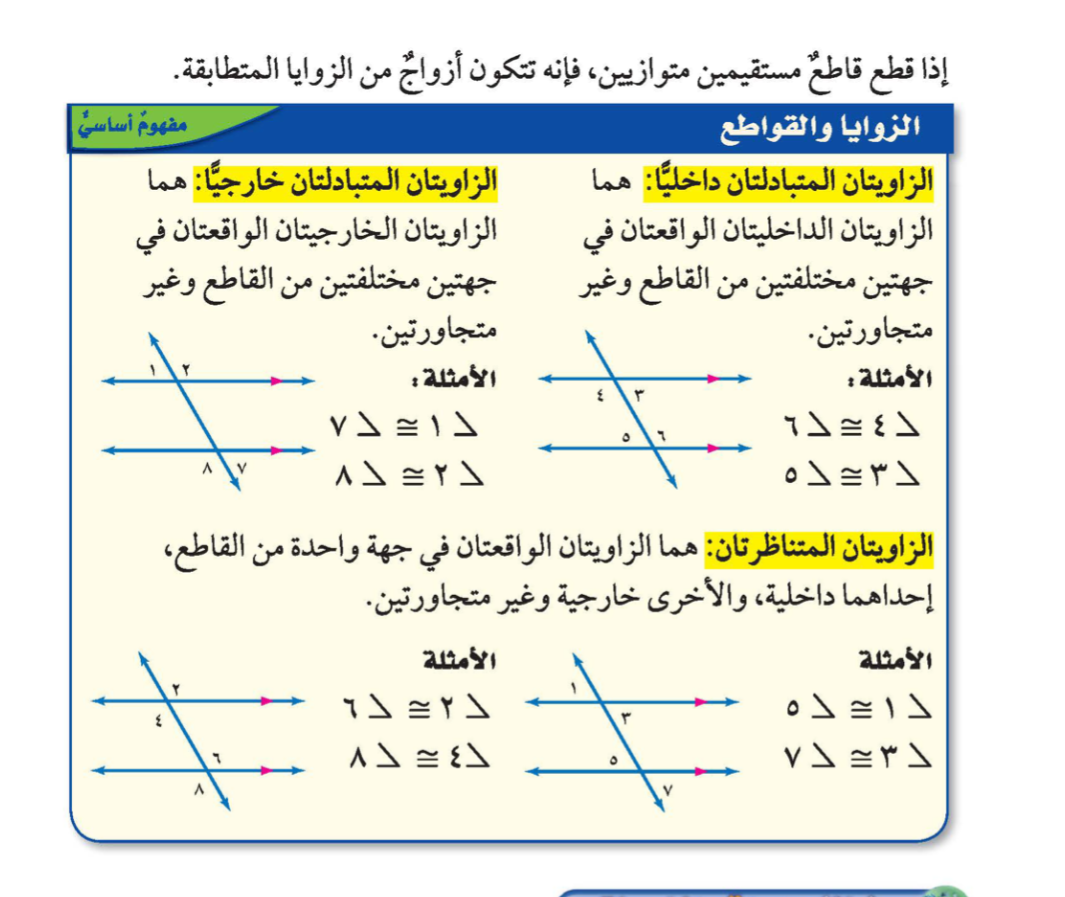 @amal almazroai
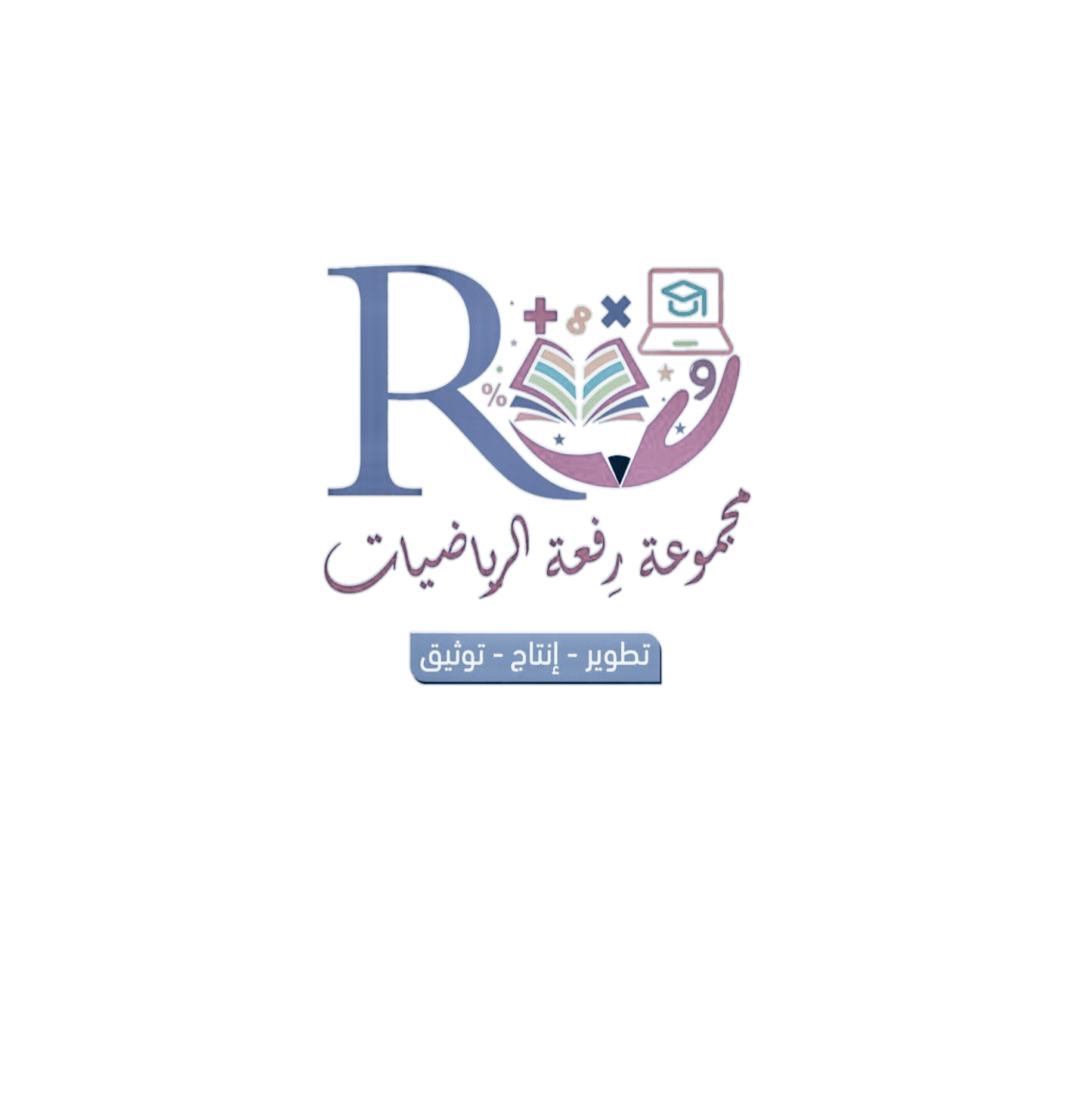 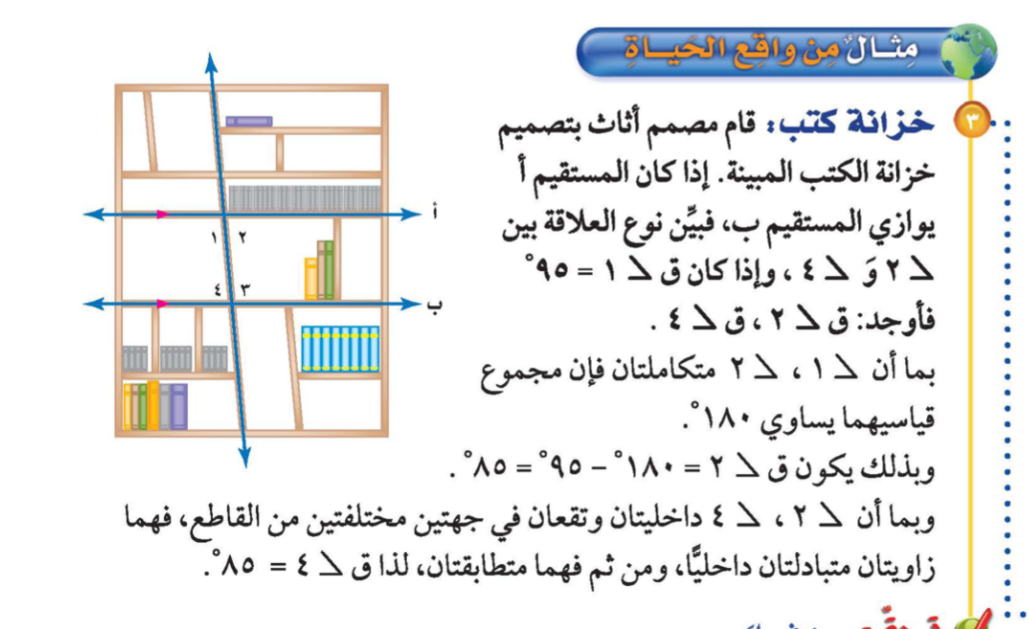 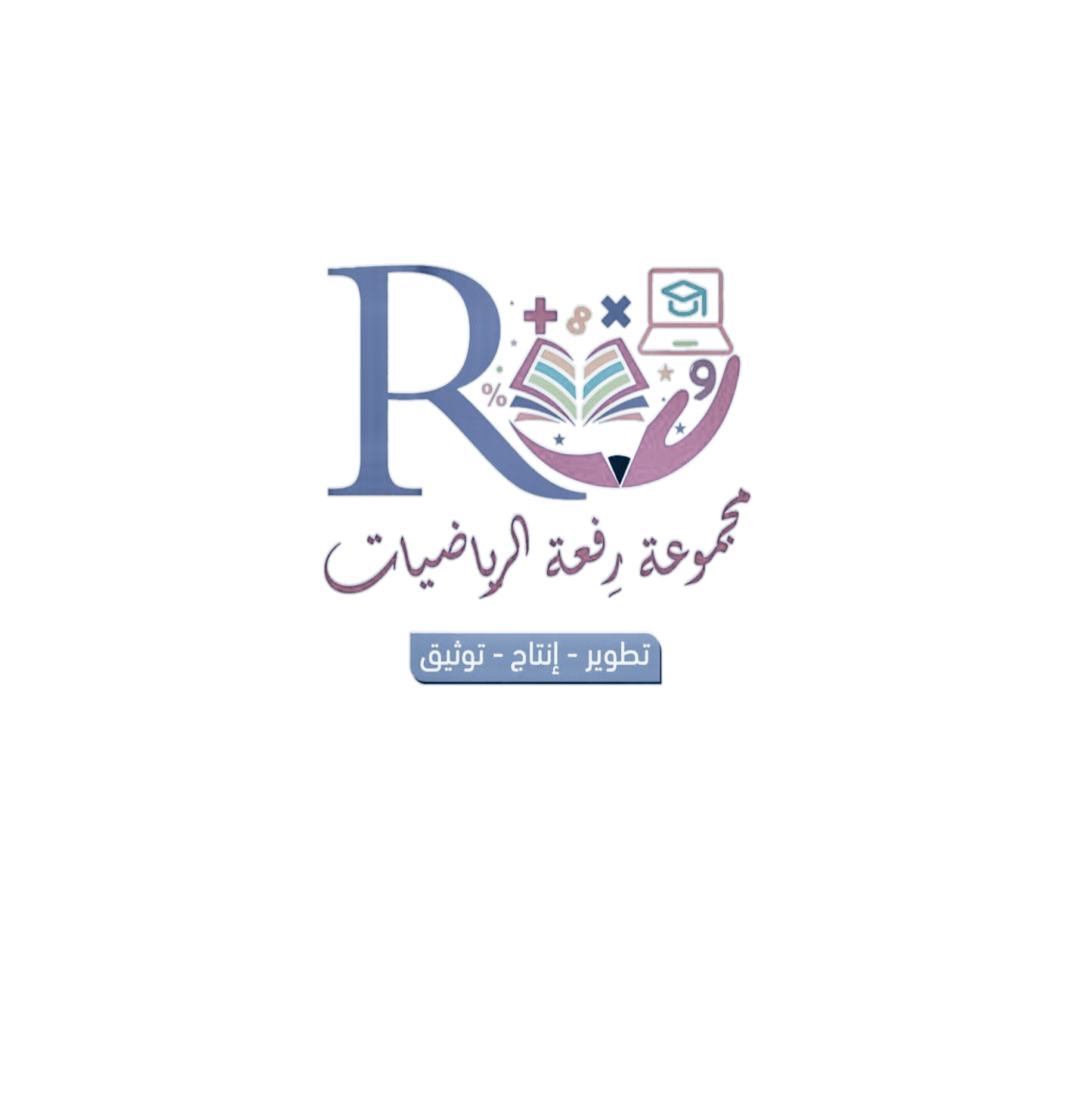 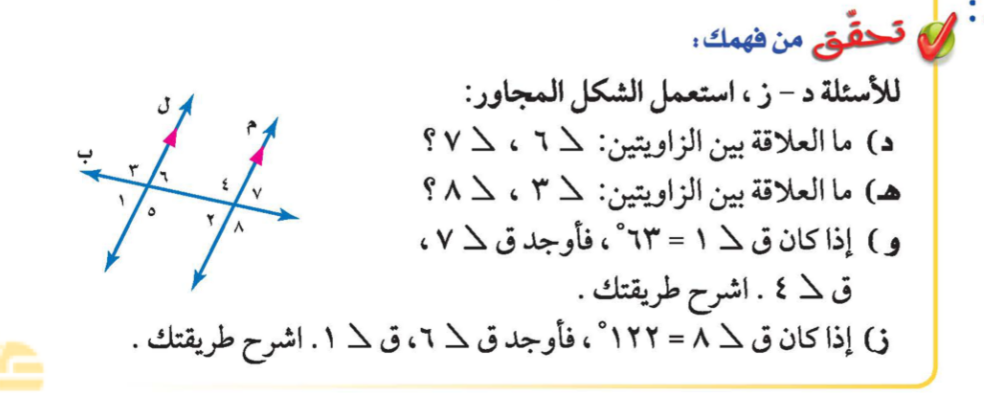 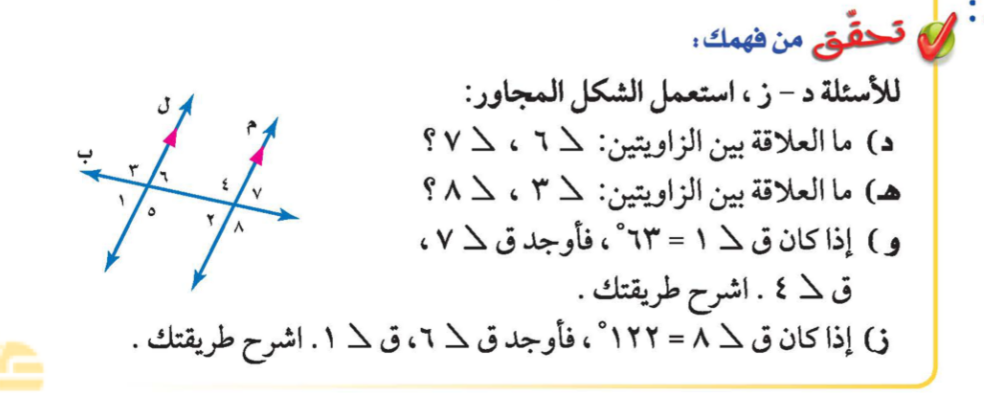 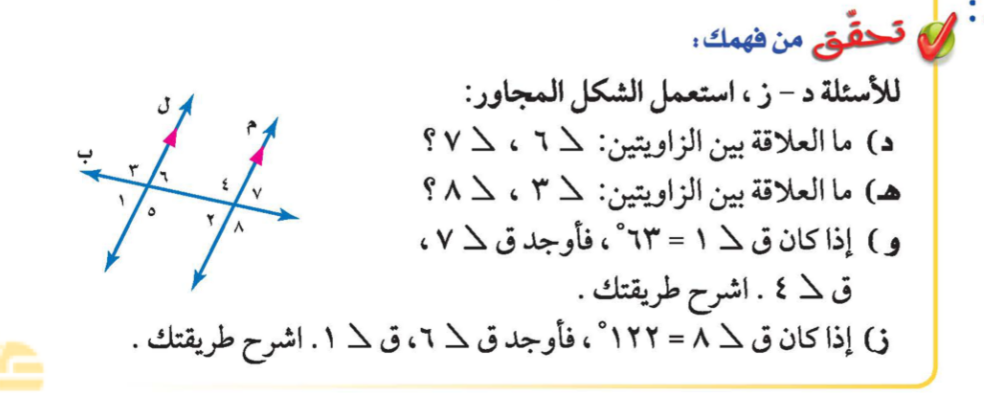 @amal almazroai
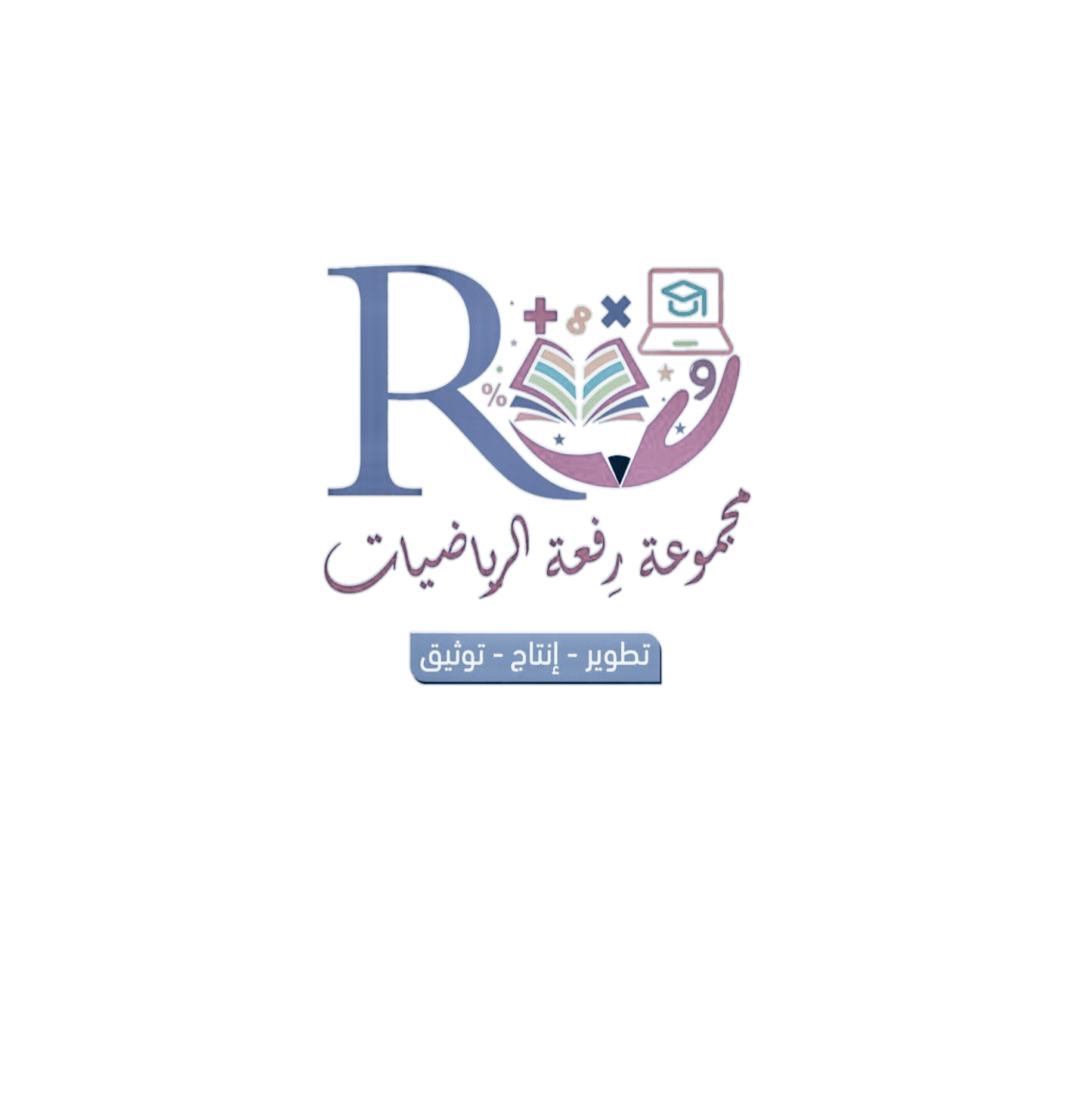 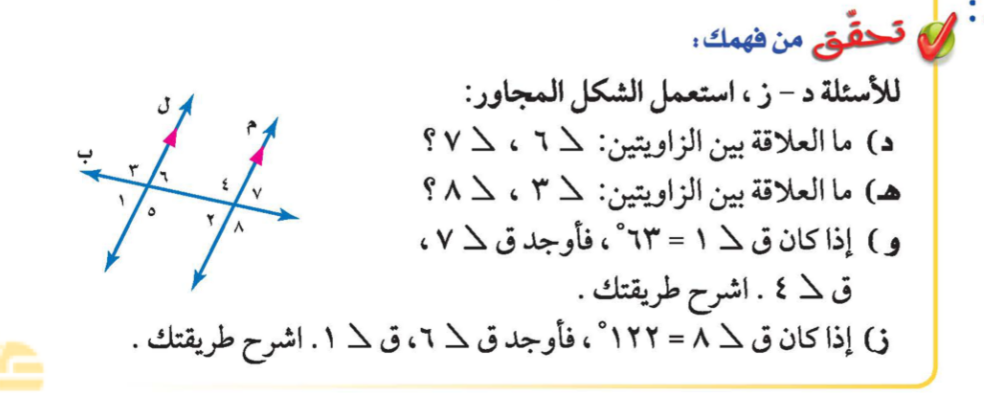 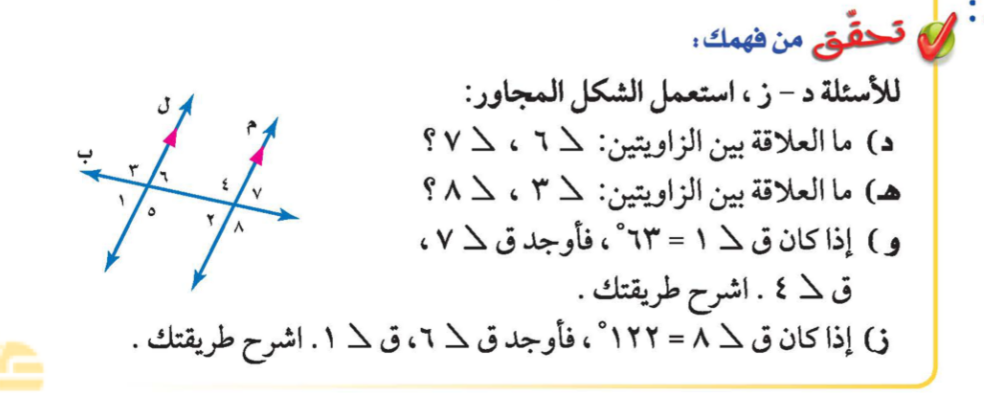 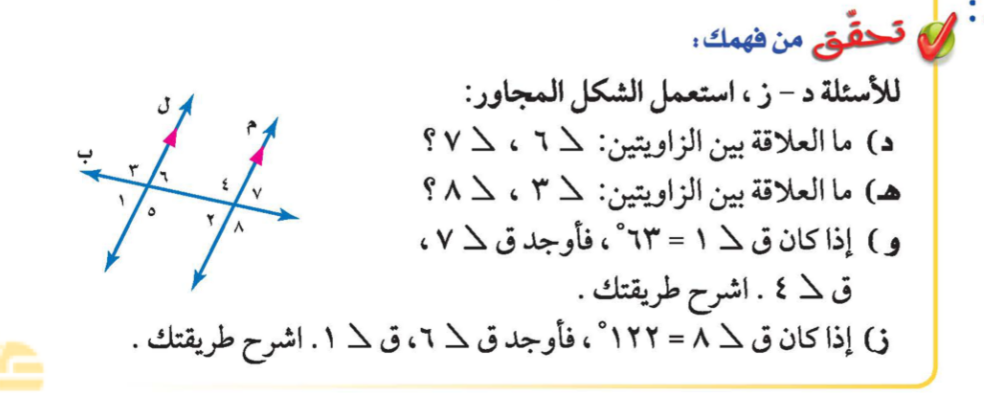 @amal almazroai
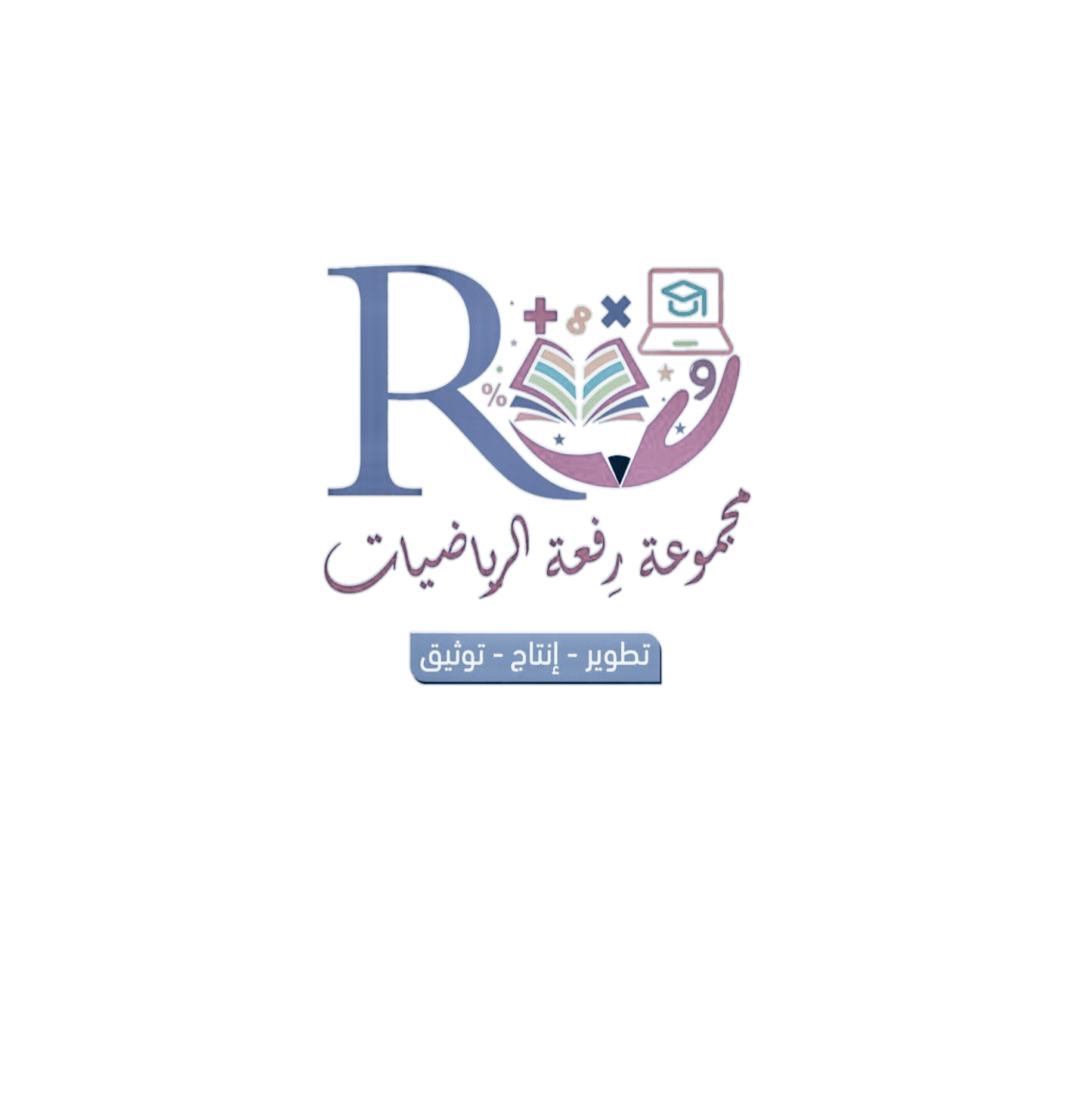 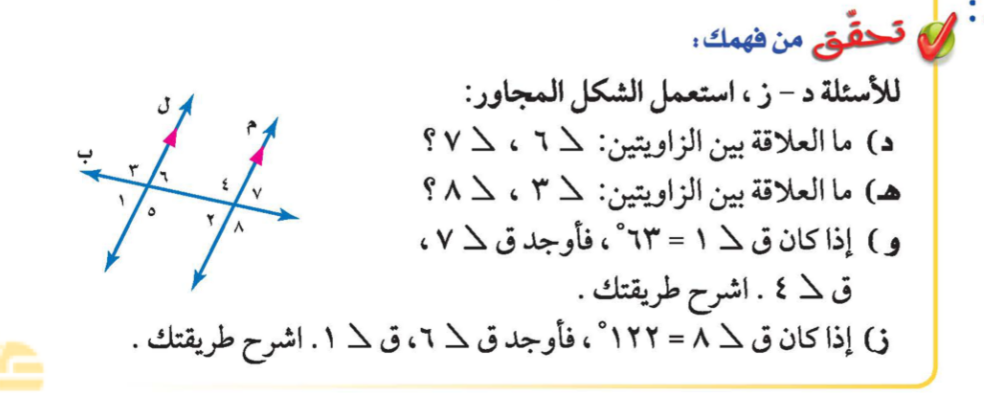 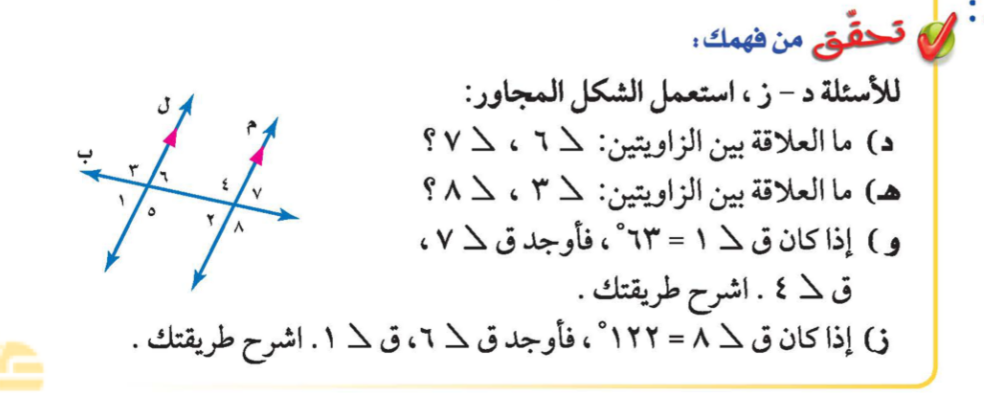 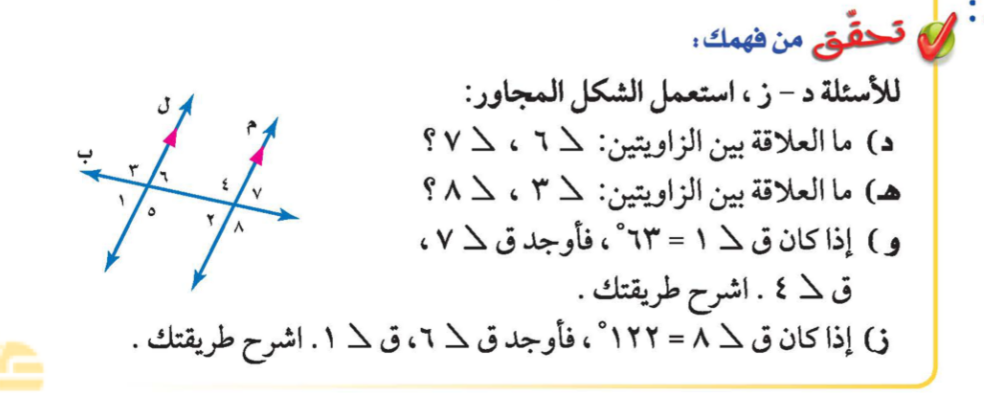 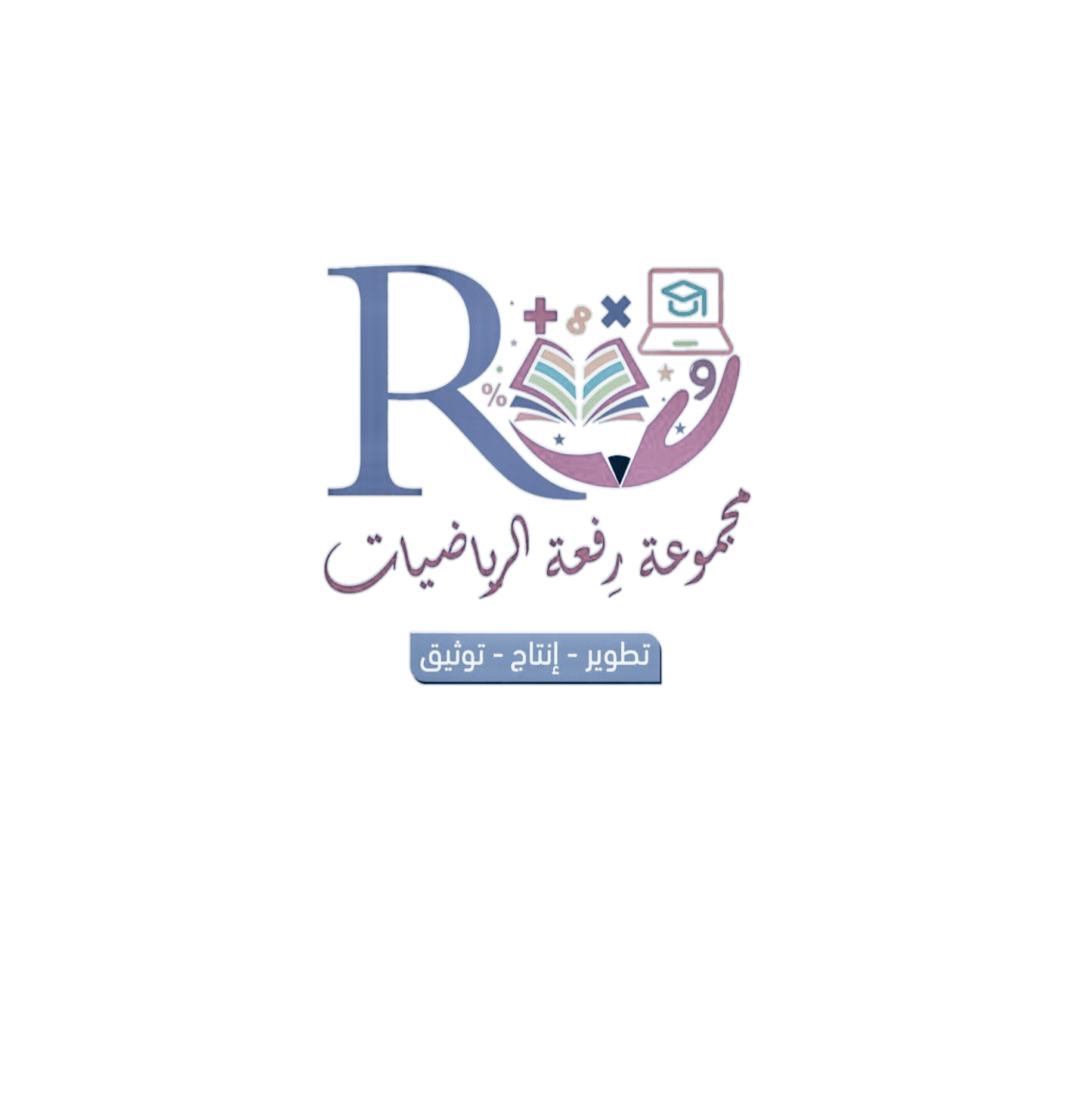 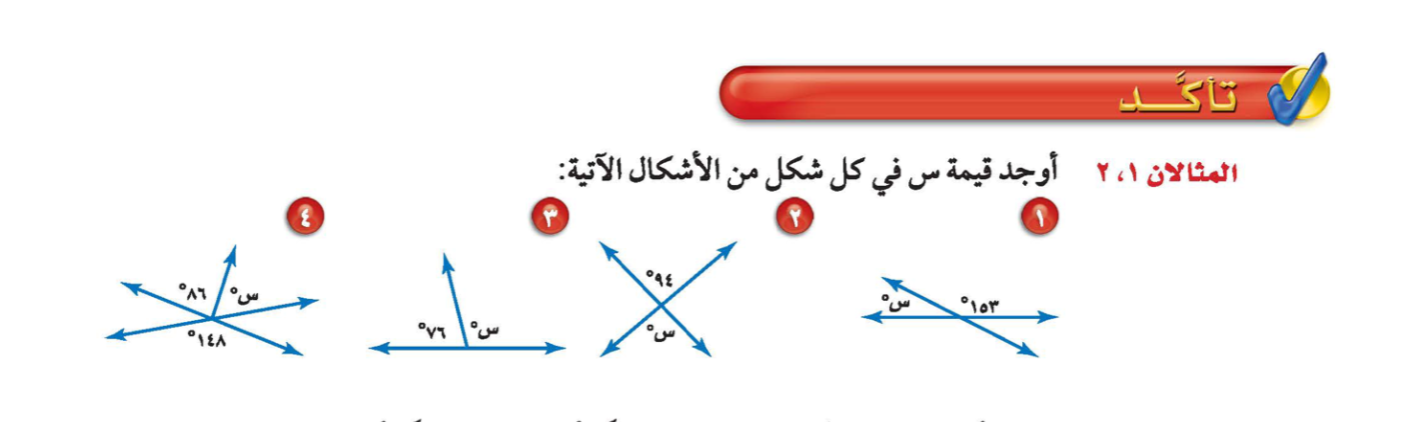 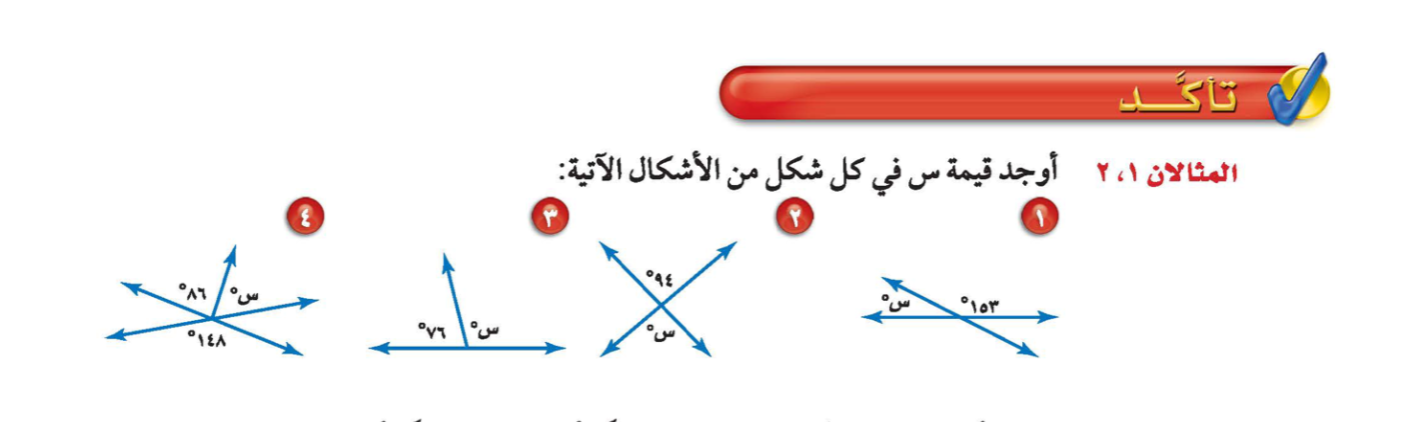 @amal almazroai
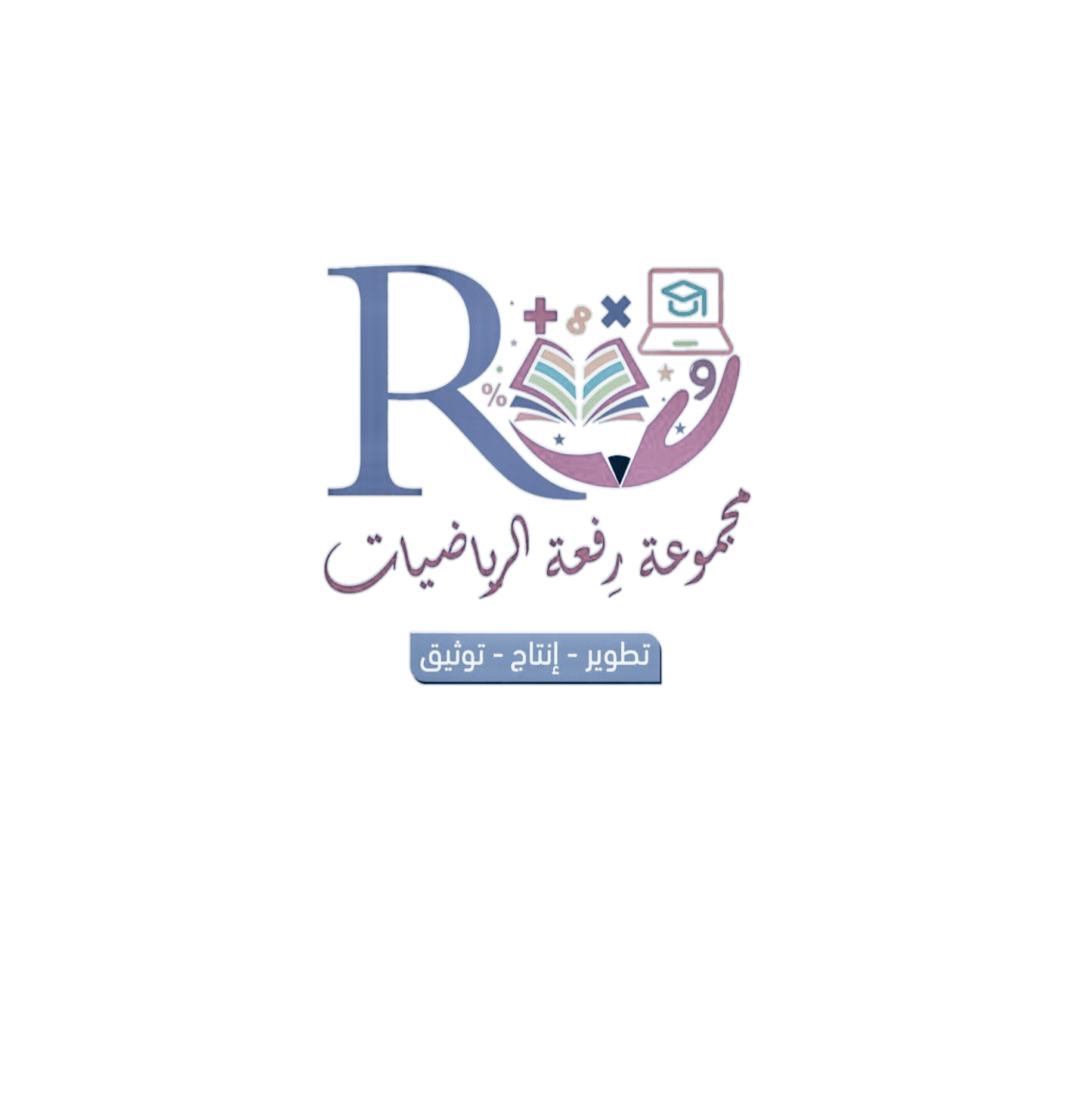 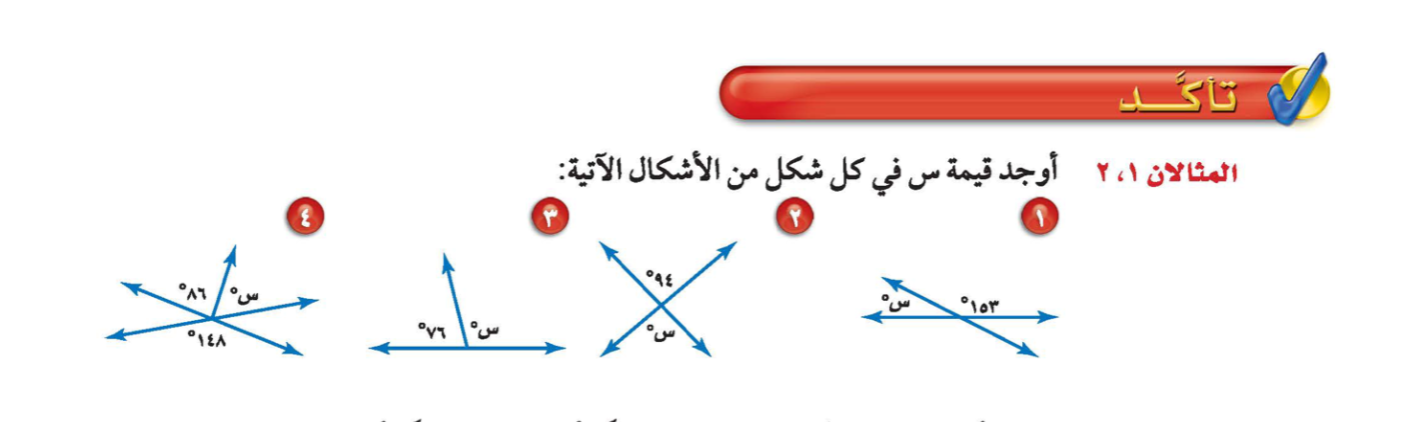 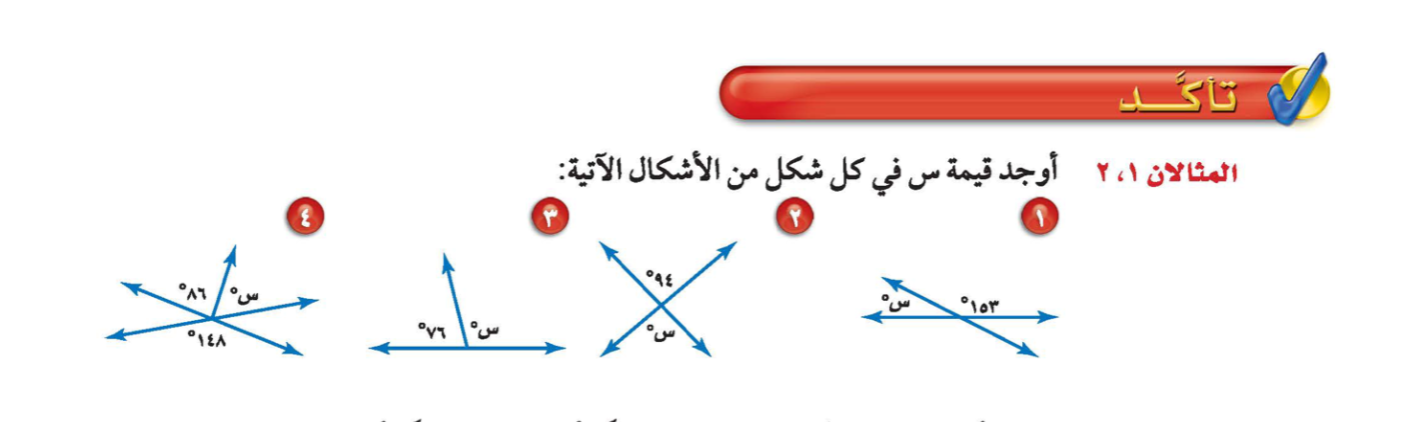 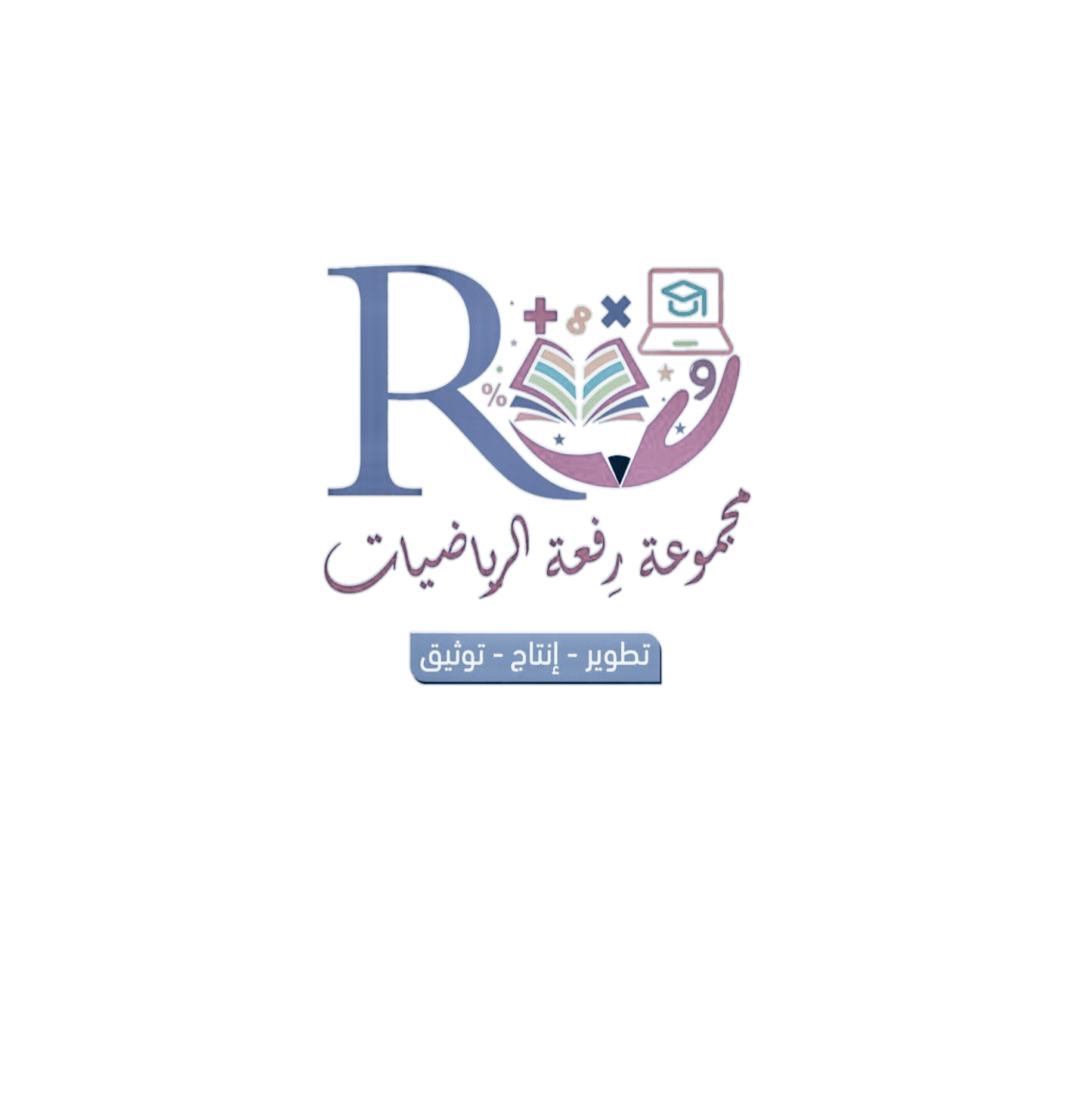 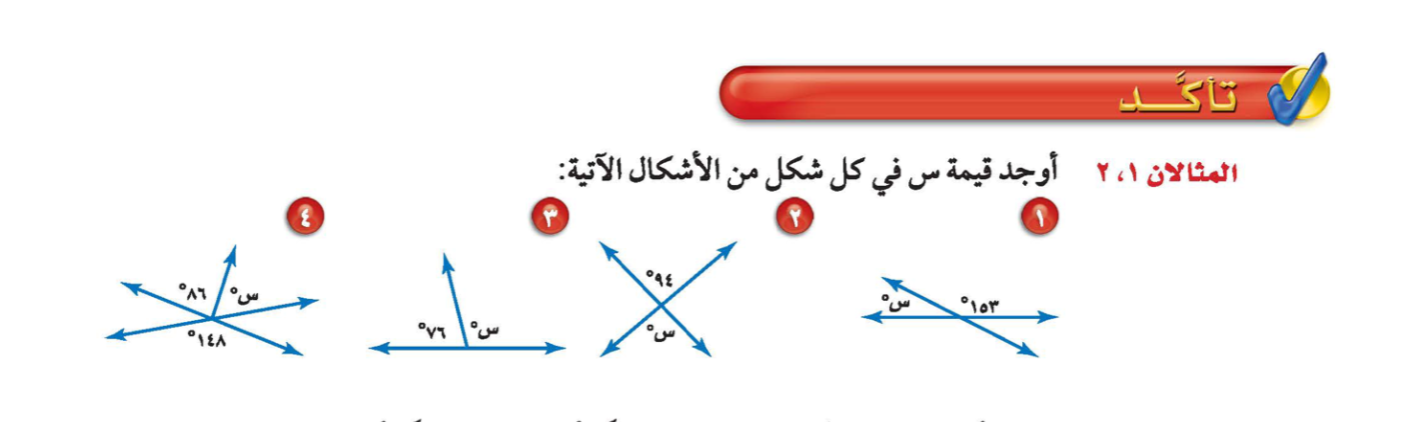 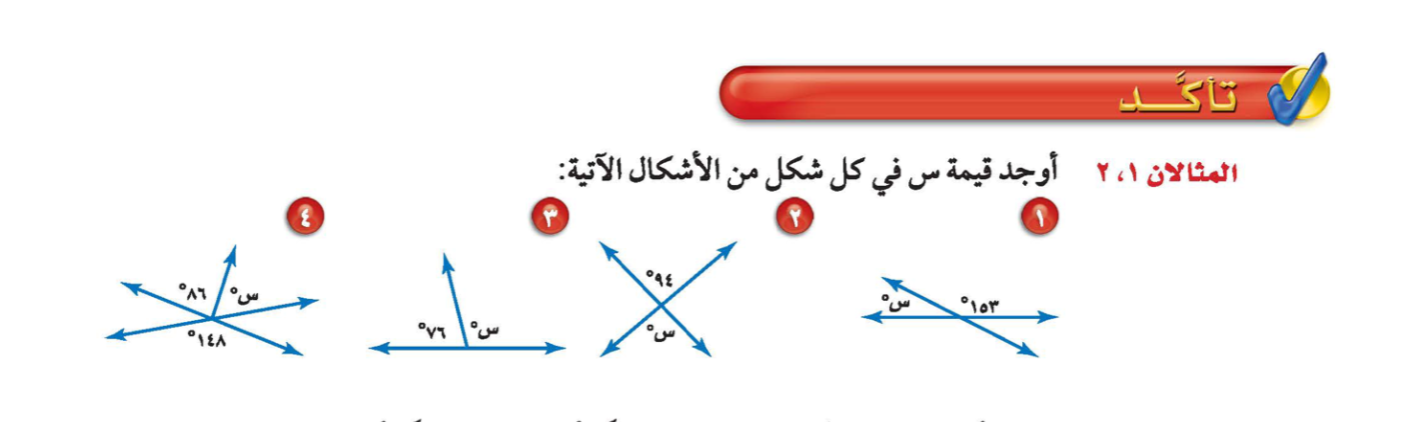 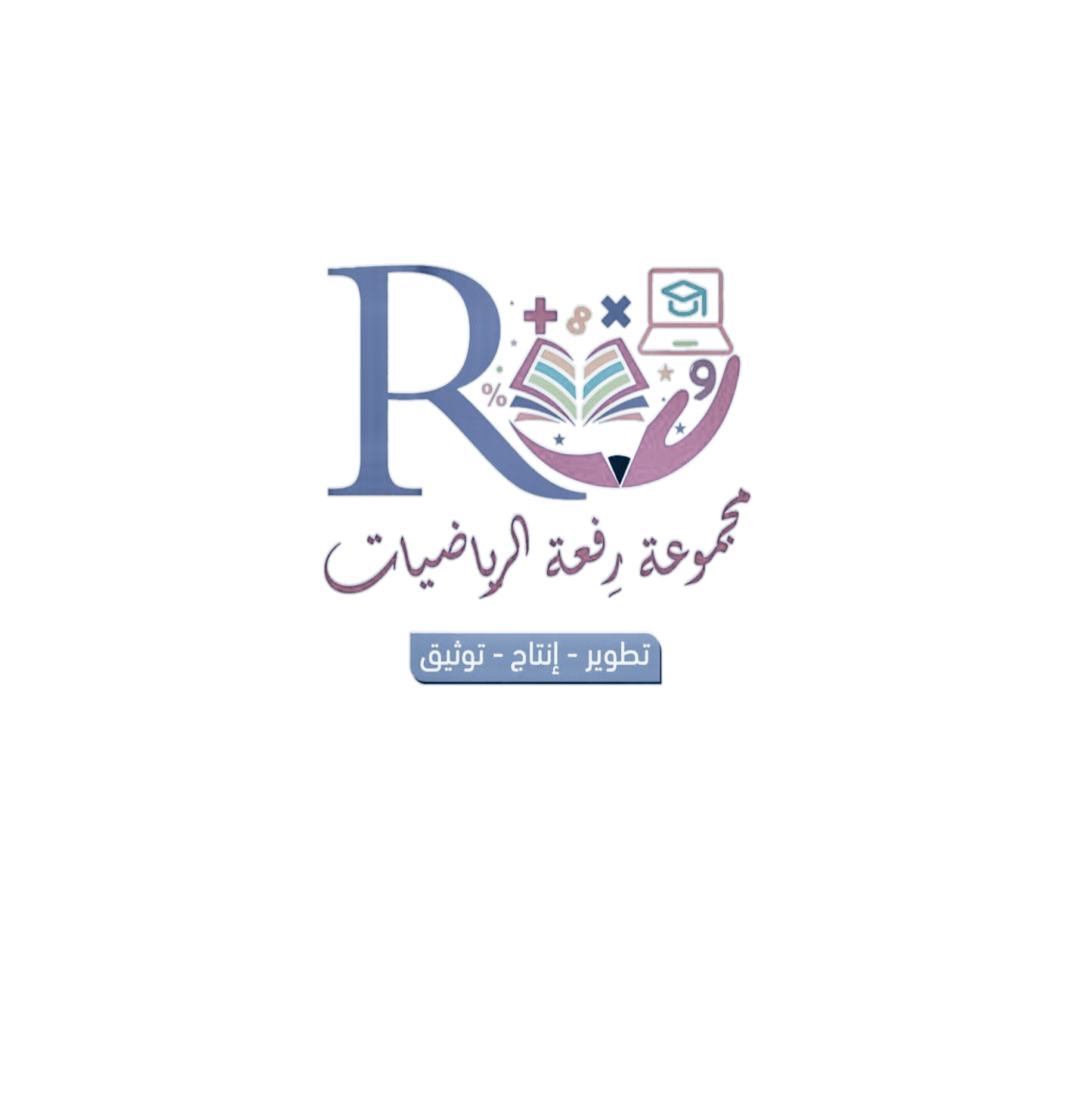 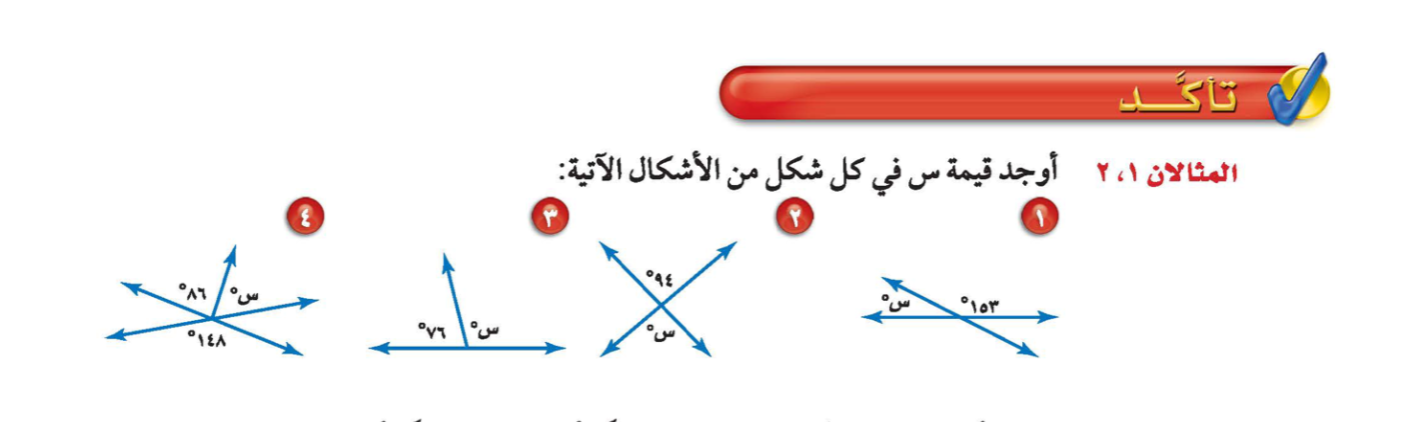 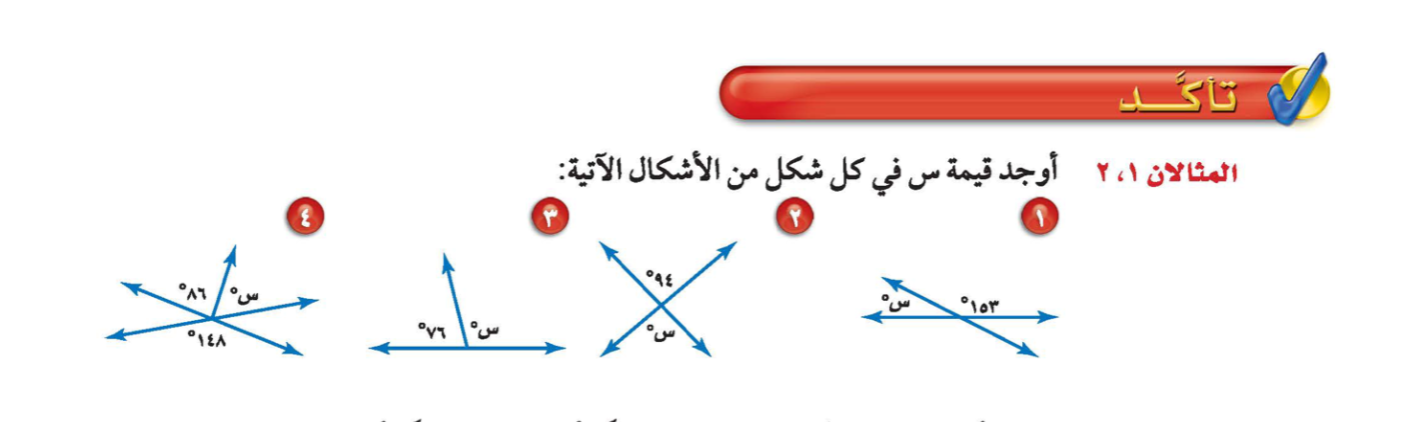 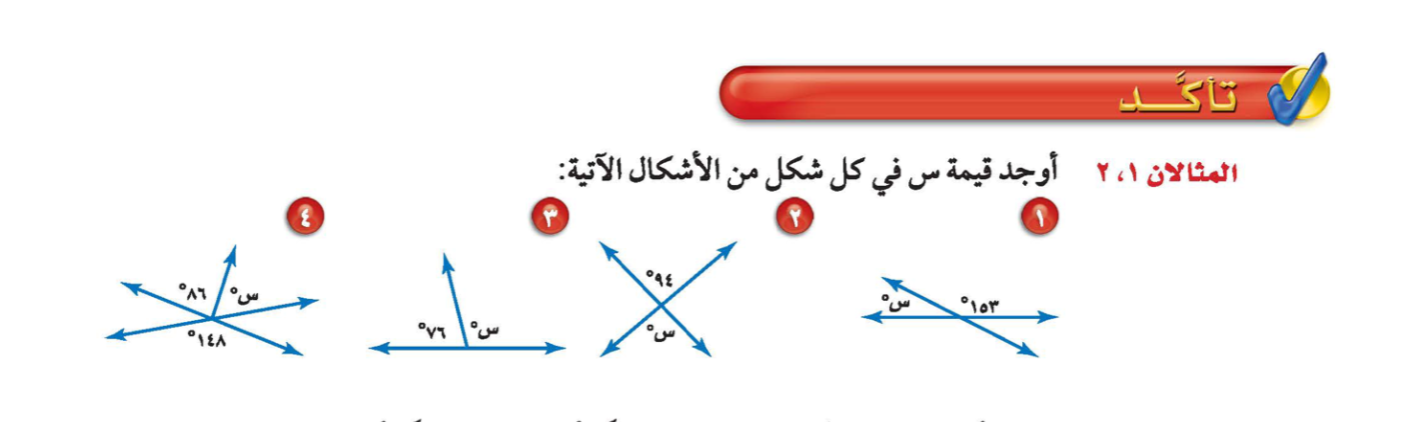 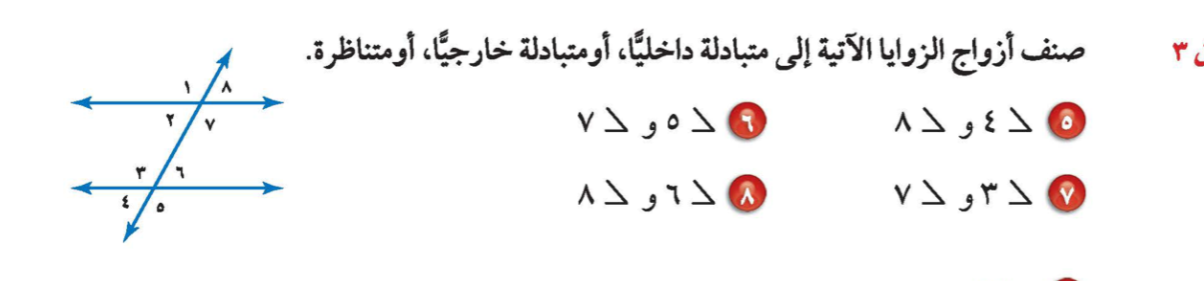 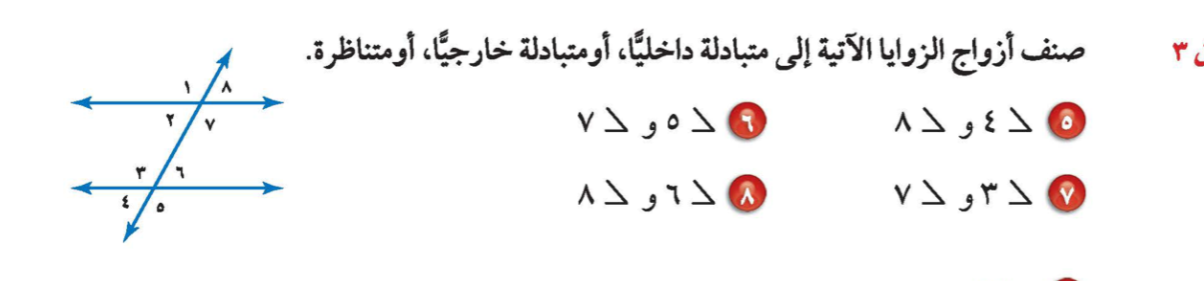 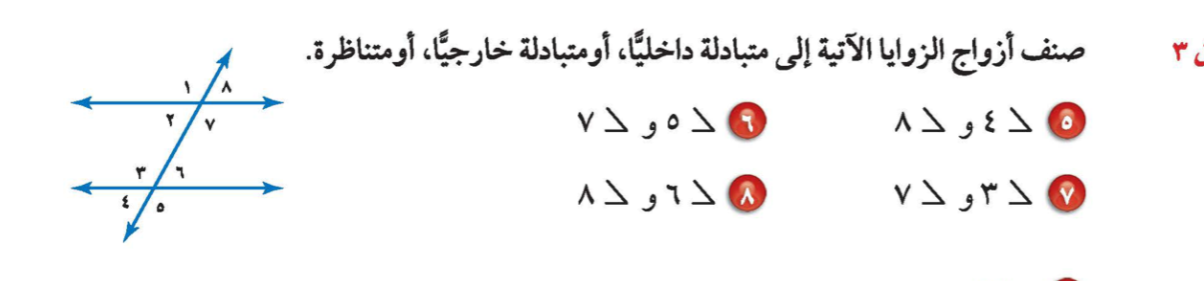 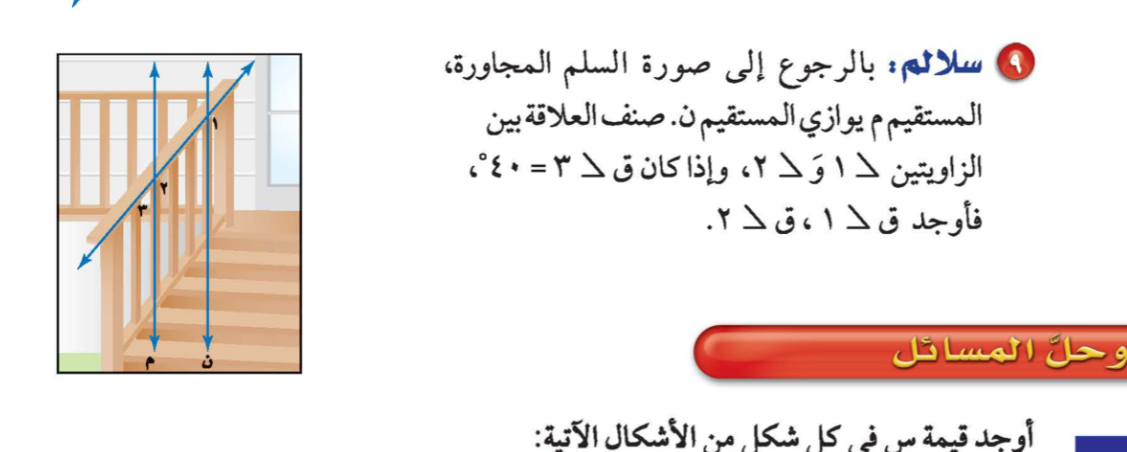 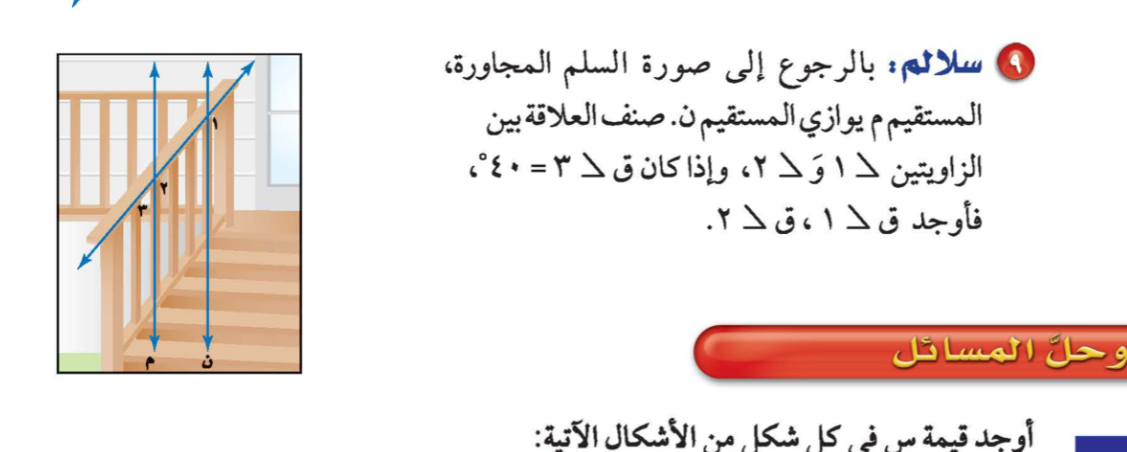 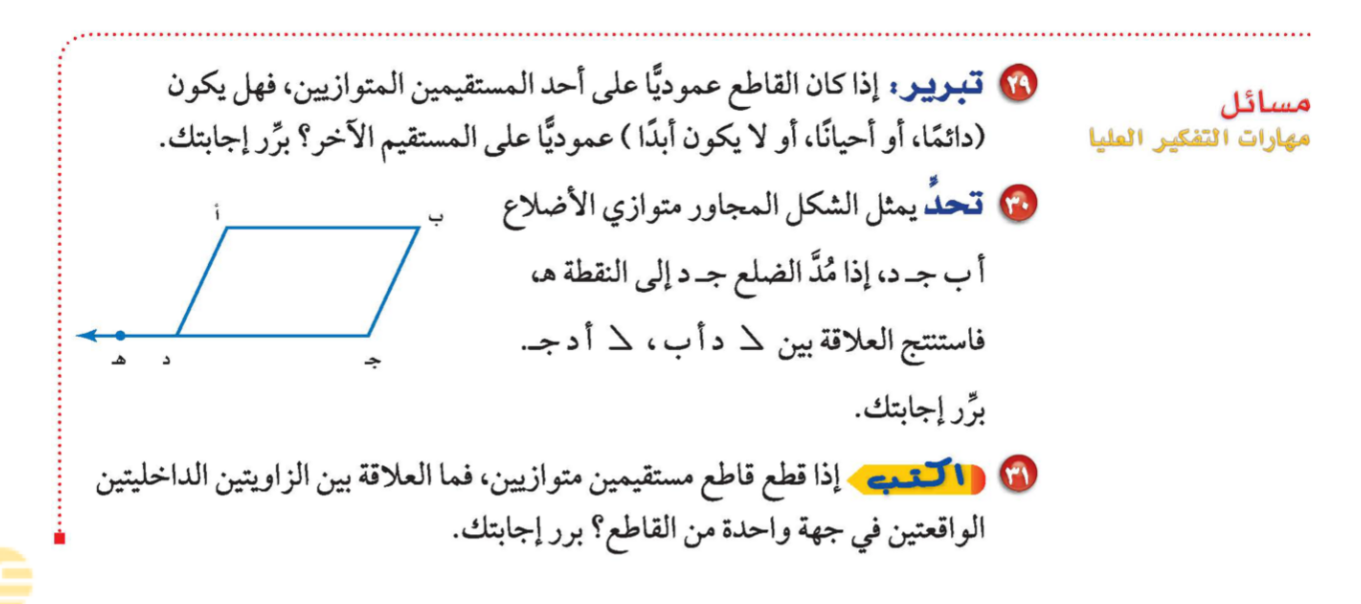 ماذا تعلمت ؟
@amal almazroai
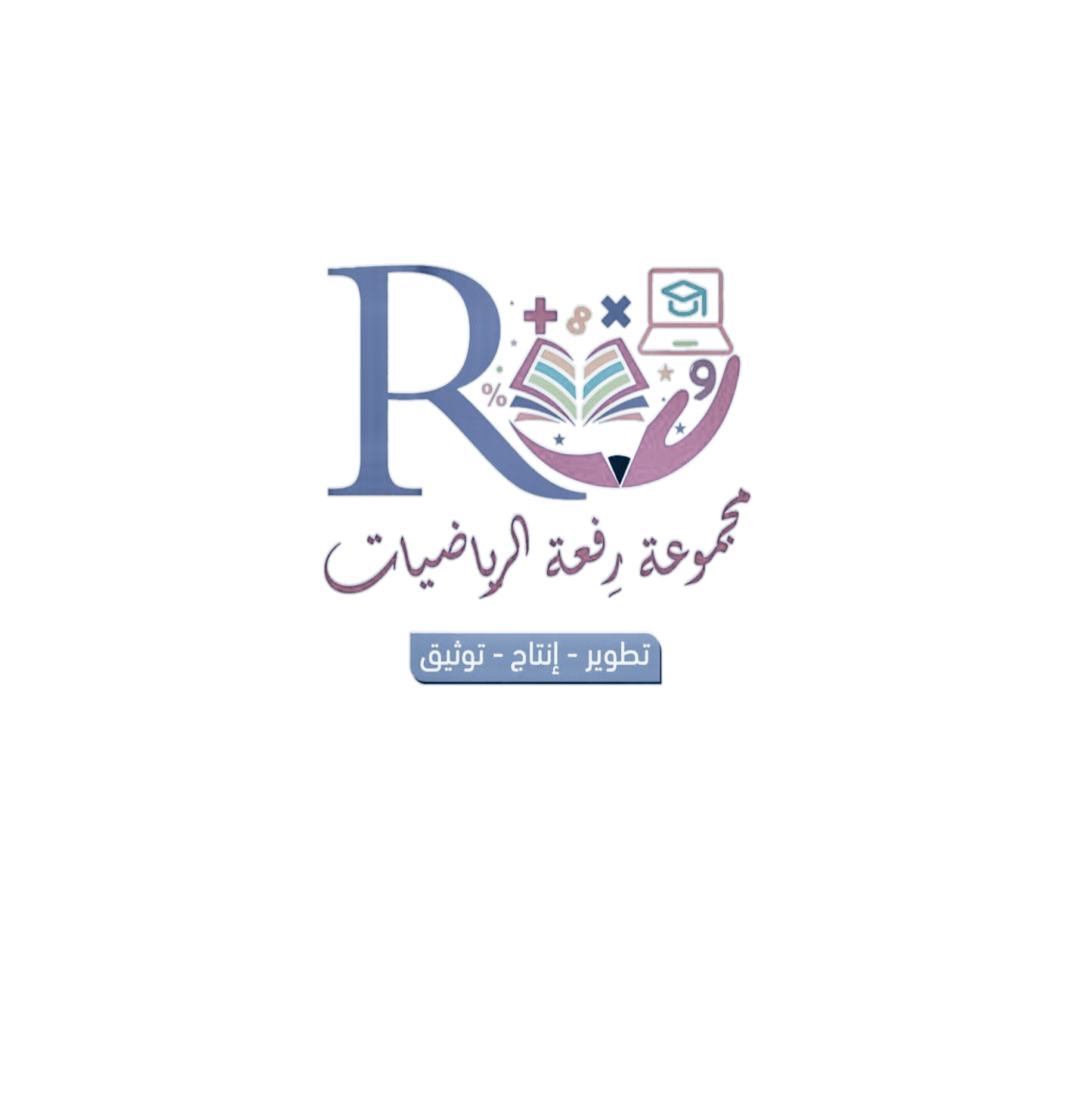 الواجب
@amal almazroai